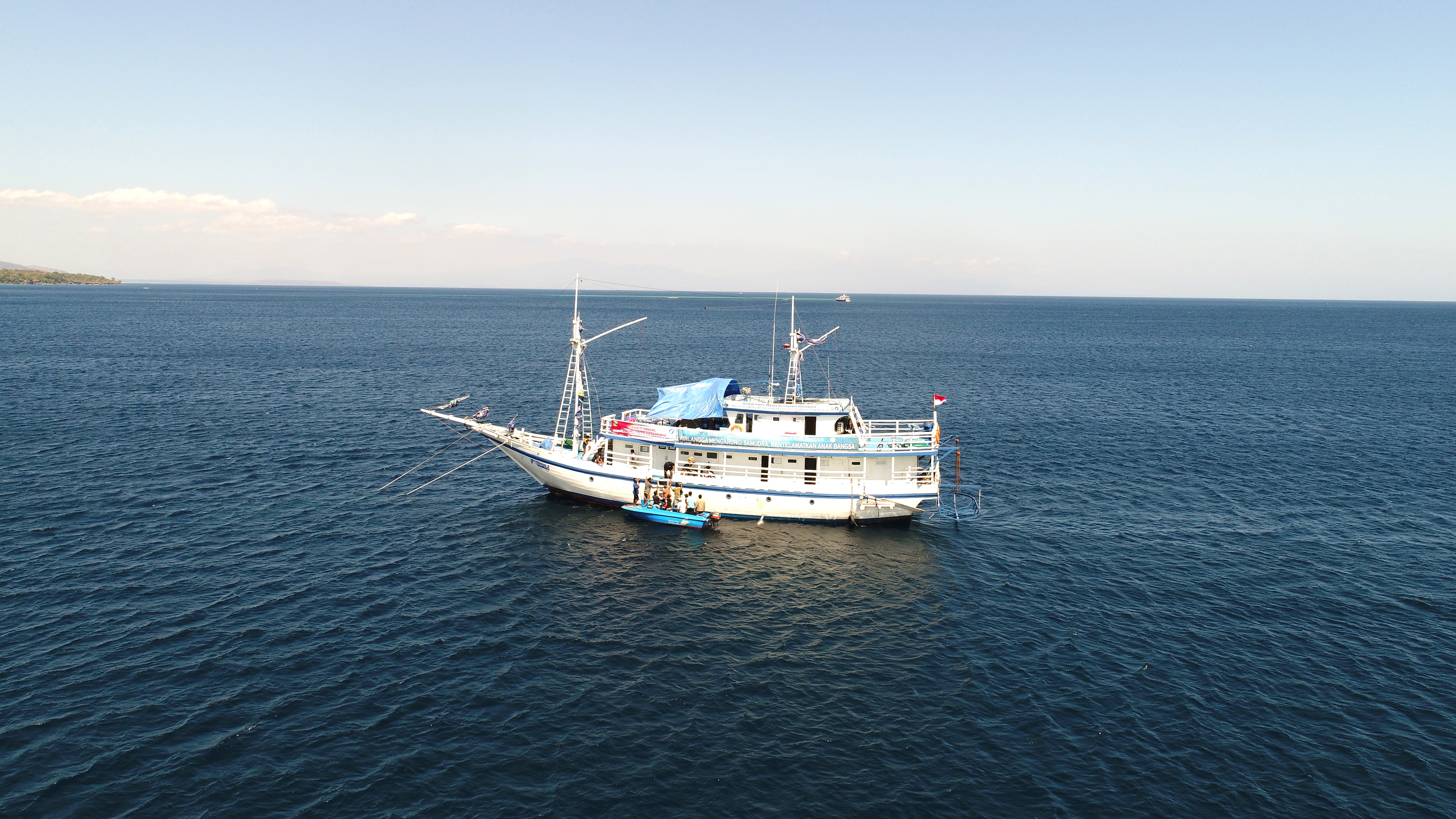 Strategic Practices in Bringing the Solution for Community Health in Small Islands
17.580 islands
3 thousands inhabitant
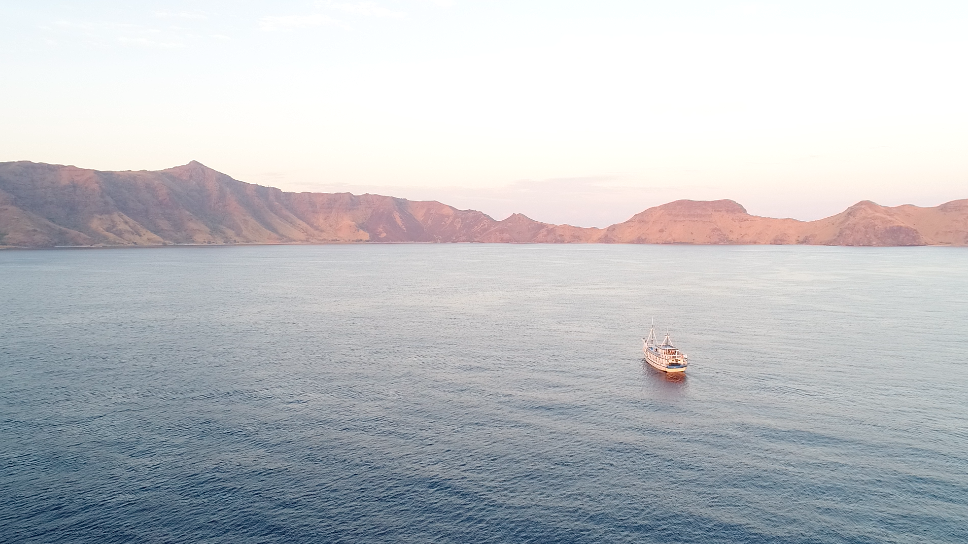 PROBLEMS
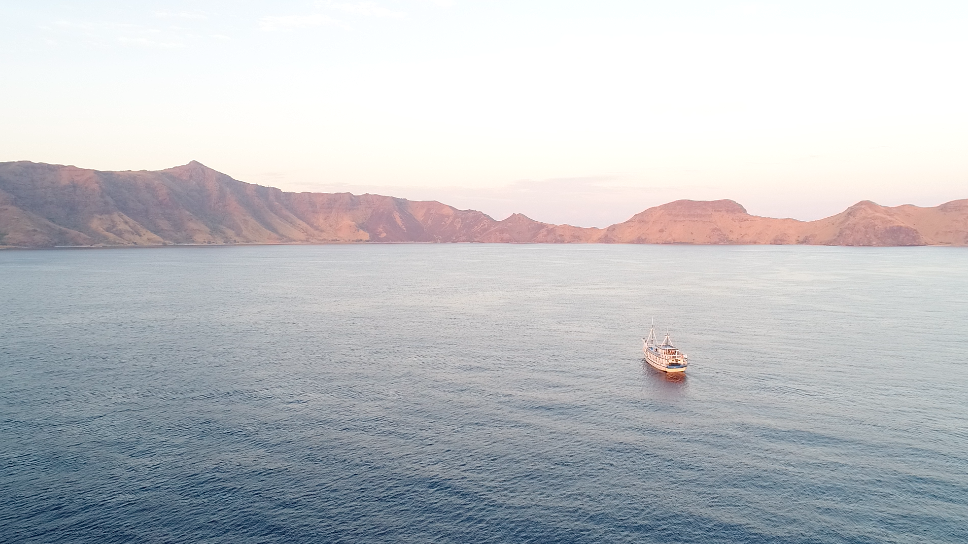 People in the  remote islands may have some primary health care through the government medical services called rural health centre or PUSKESMAS. 
Once they need to be referred to specialists or to hospital the problems come:
Too far to sail across the ocean
Lack of means of transportation
Too expensive so they cannot afford 
Sometimes it is not possible cause of the sea condition is hazardous to sail. 
Potential to be neglected and to be forgotten  disabled or die 
For this reason we come to their islands:
to stop their silent crying
to bring happiness
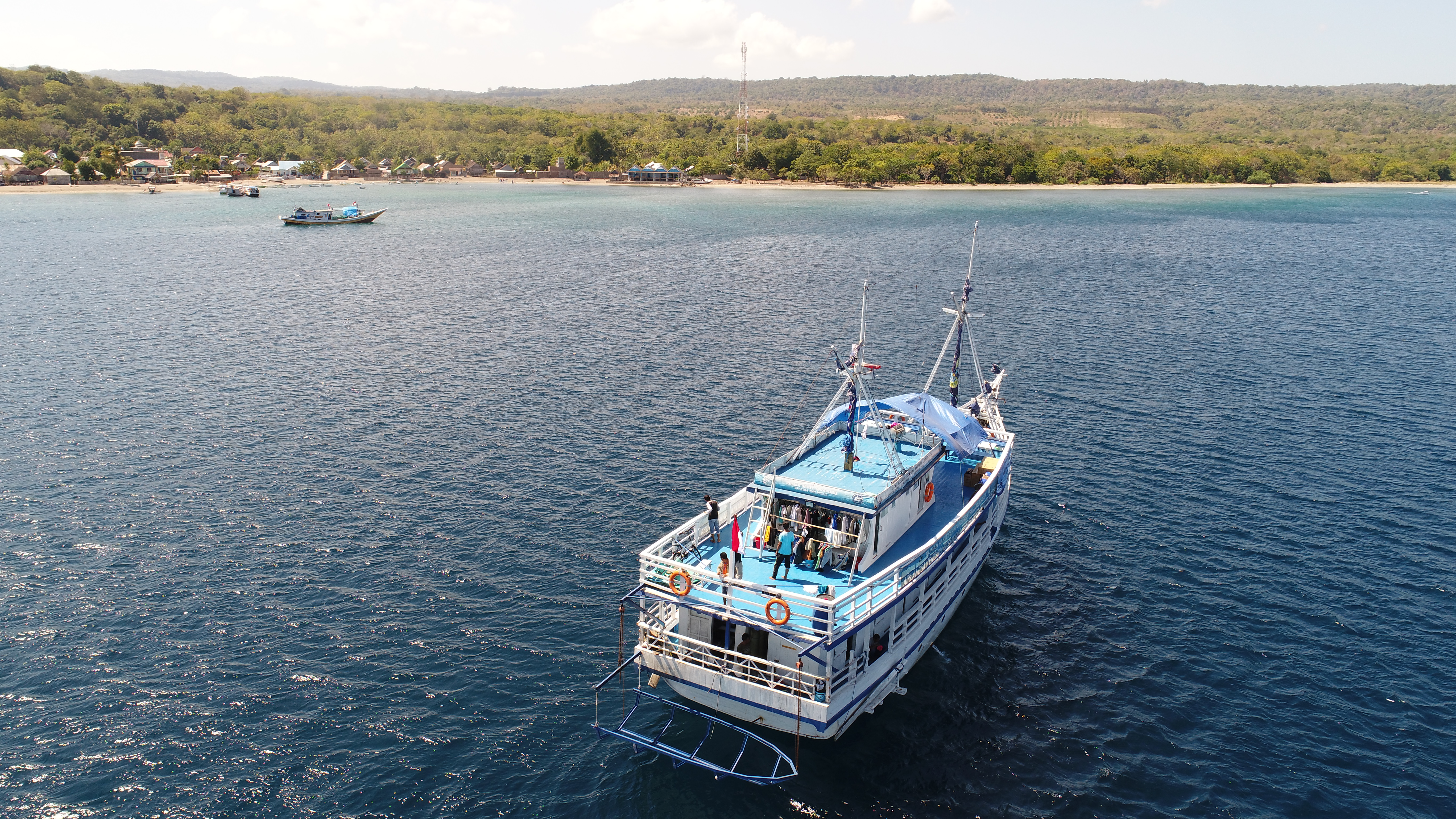 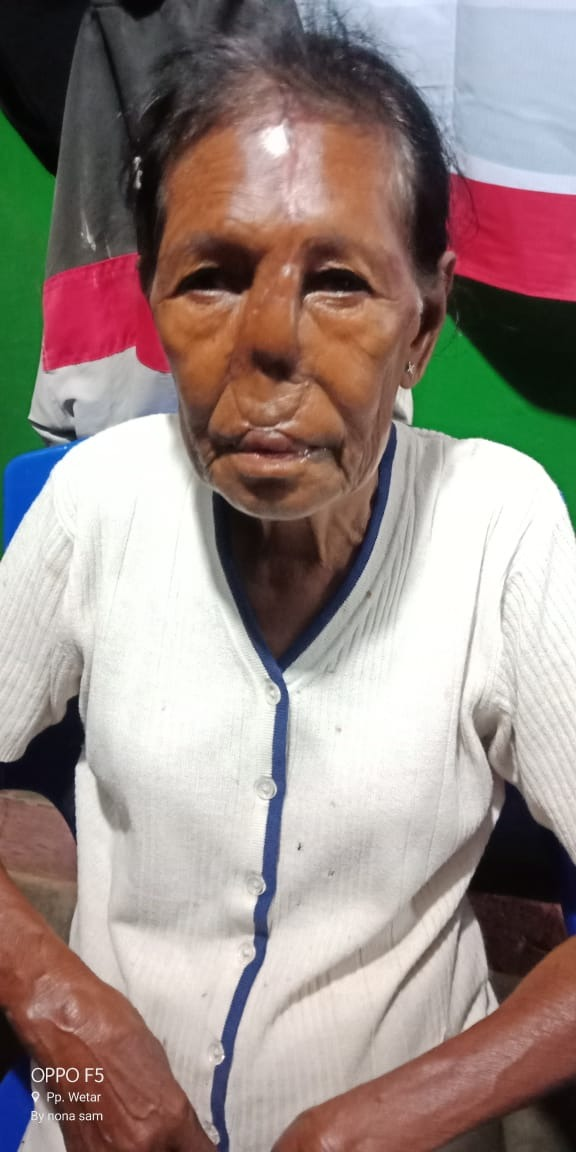 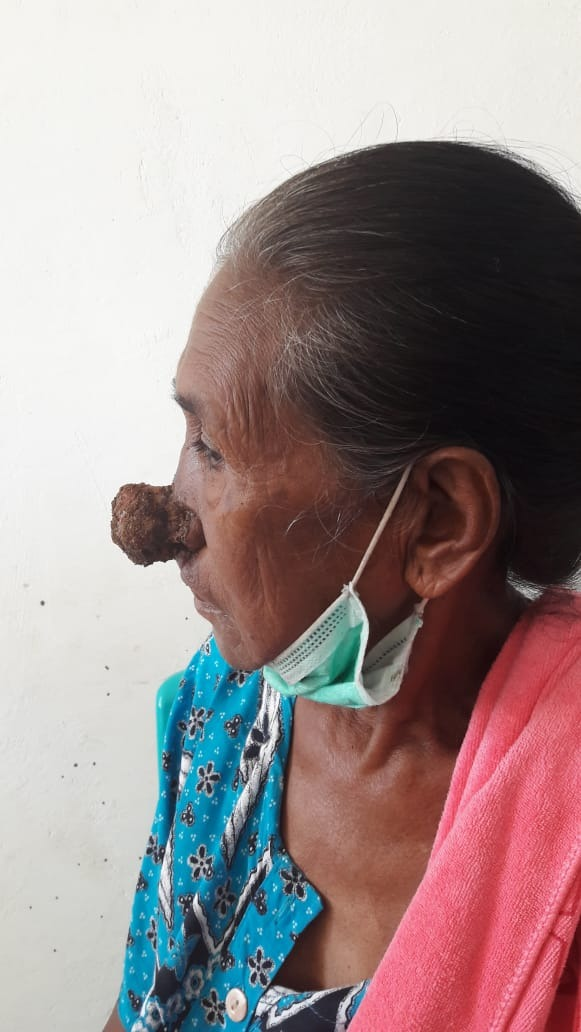 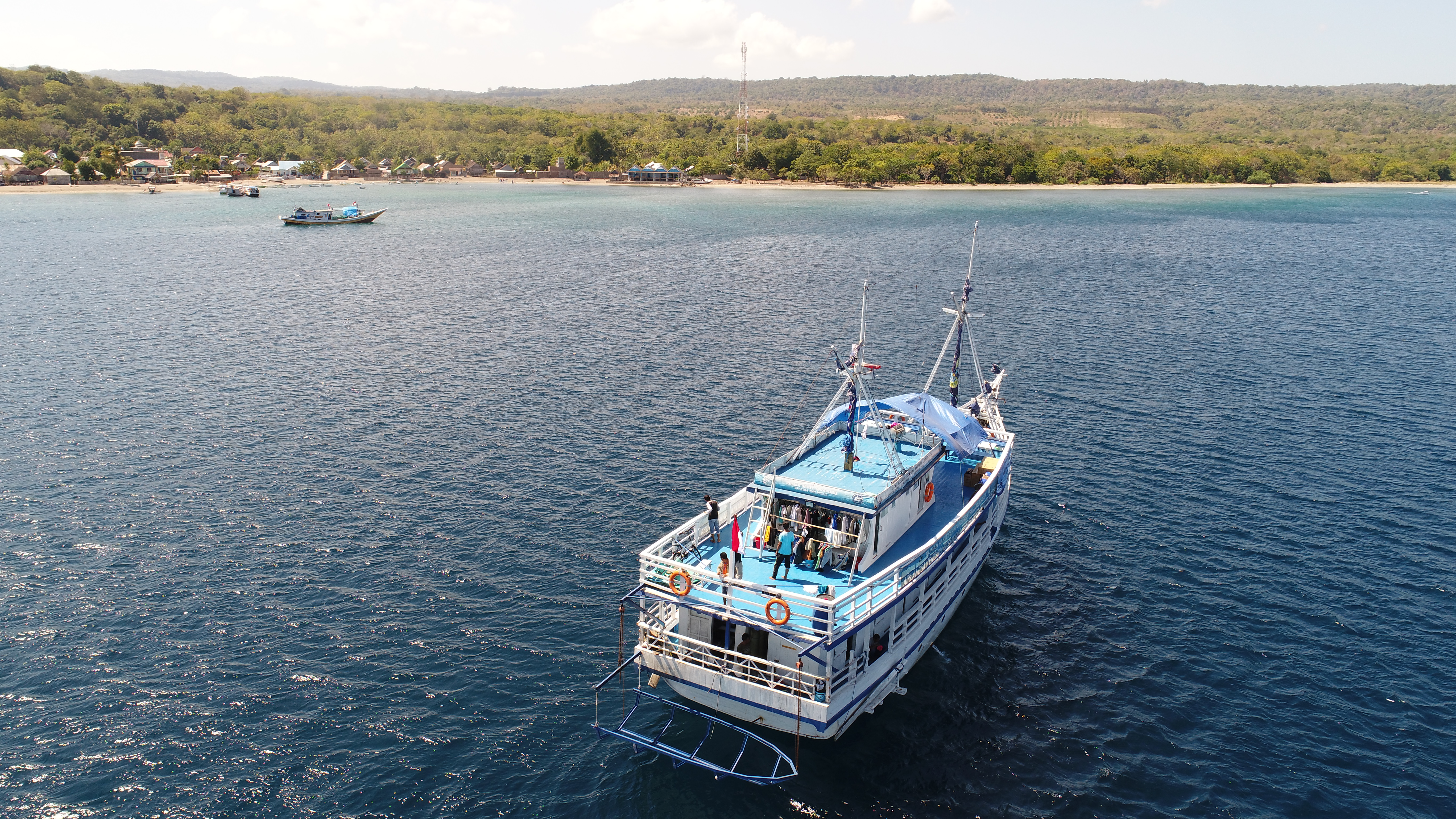 How do we approach
Reaching out the out of reach
Become the solution by conducting comprehensive medical services for the people who live in remote island in Indonesia that they can not get from puskesmas 
We send our hospitalship and specialist doctor and team, to come to the remote islands 
To provide a standardize health care 
For free
We finish their problem in their island
Make the people does not necessary to be referred to the hospital anymore, which locates far away from their home
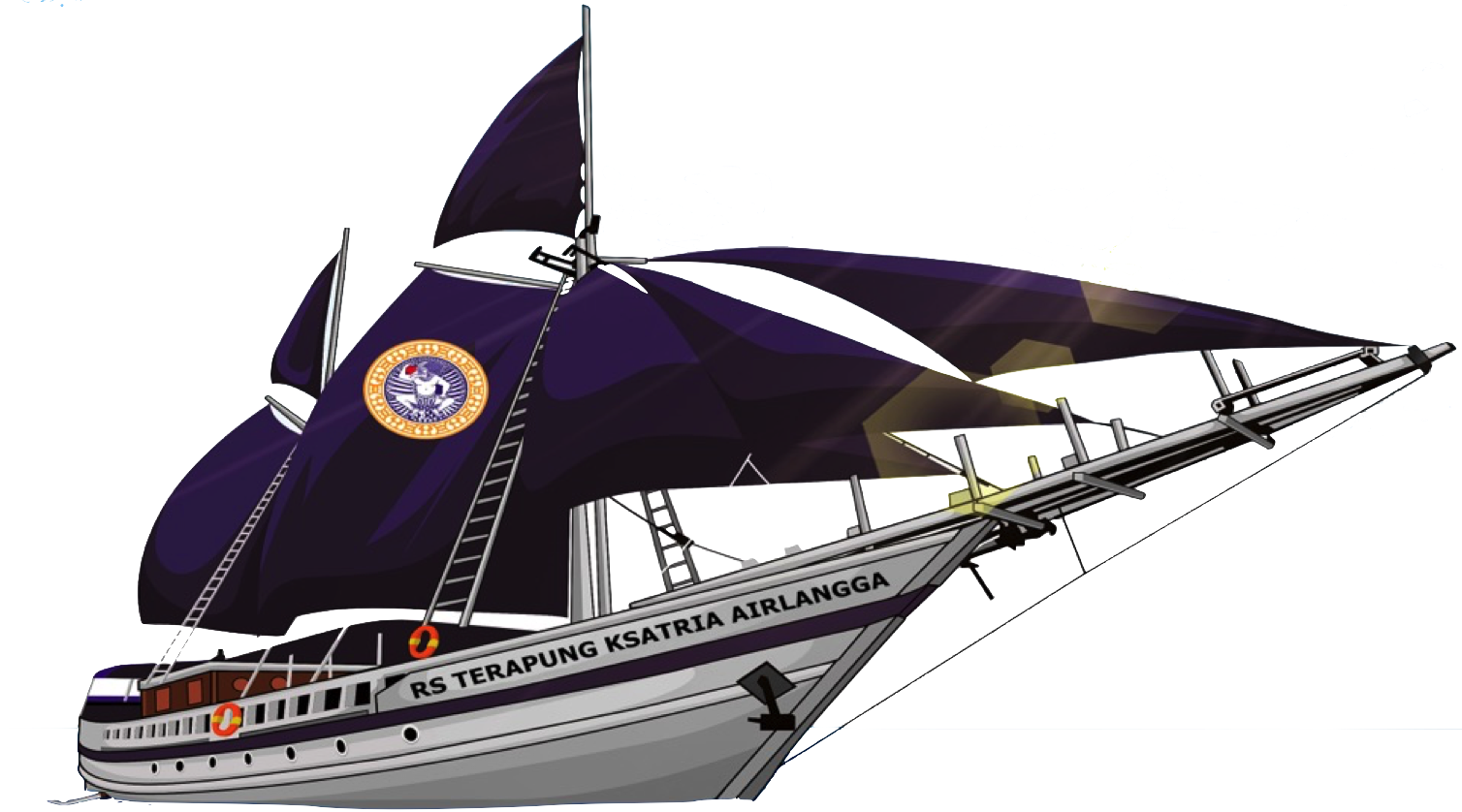 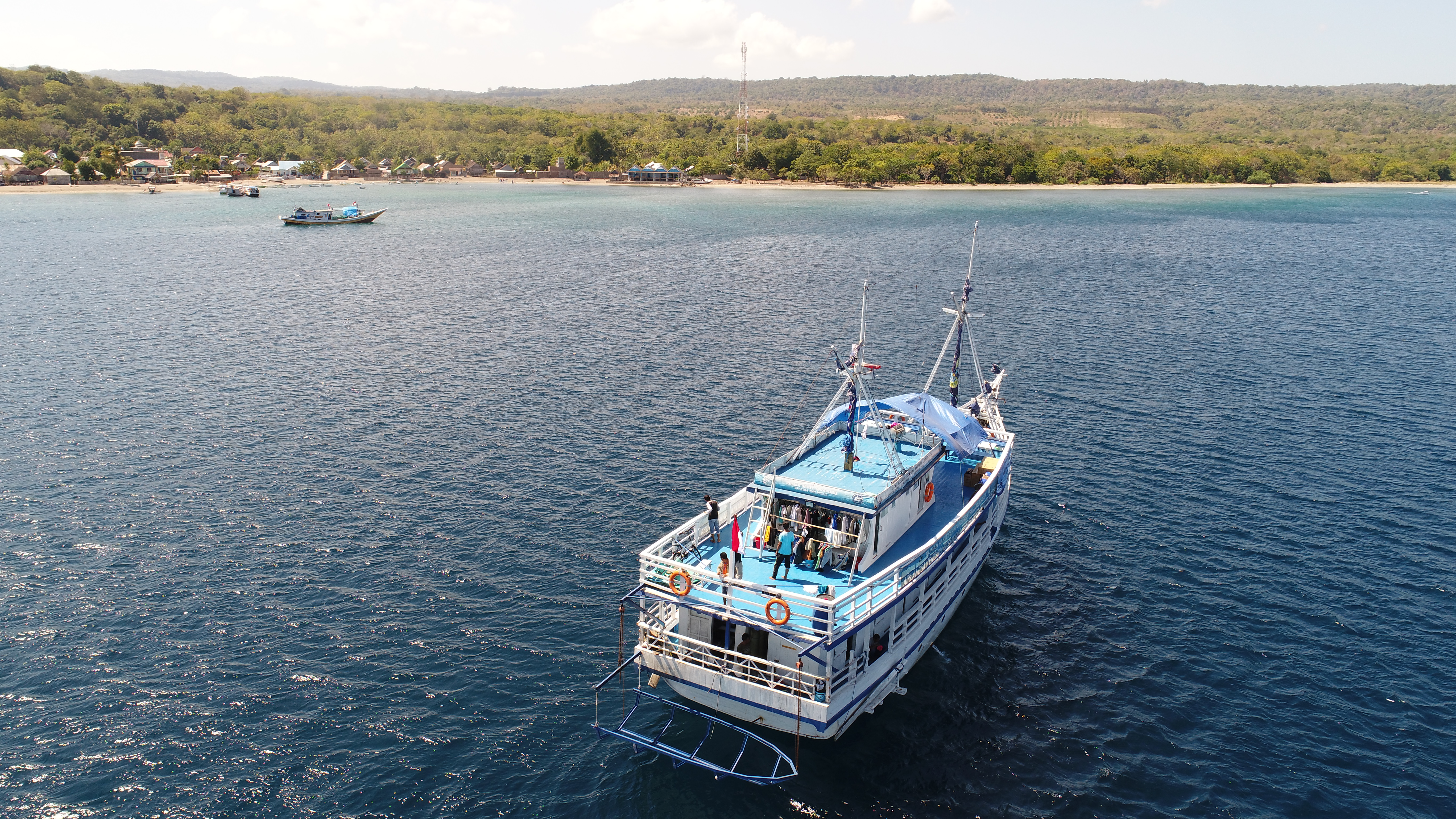 The main services/program
We have three criteria in destination determination :
Difficult to reach. 
The more difficult to reach the more suitable the location is. 
The more isolated, the more precise our mission is
Lack of health services, especially the absence of specialist doctors/hospitals
Supported/licensed by  local government
Almost all outer islands are suitable with the criteria
9 of 111 outer islands had been served
We commit to prioritize these outer islands
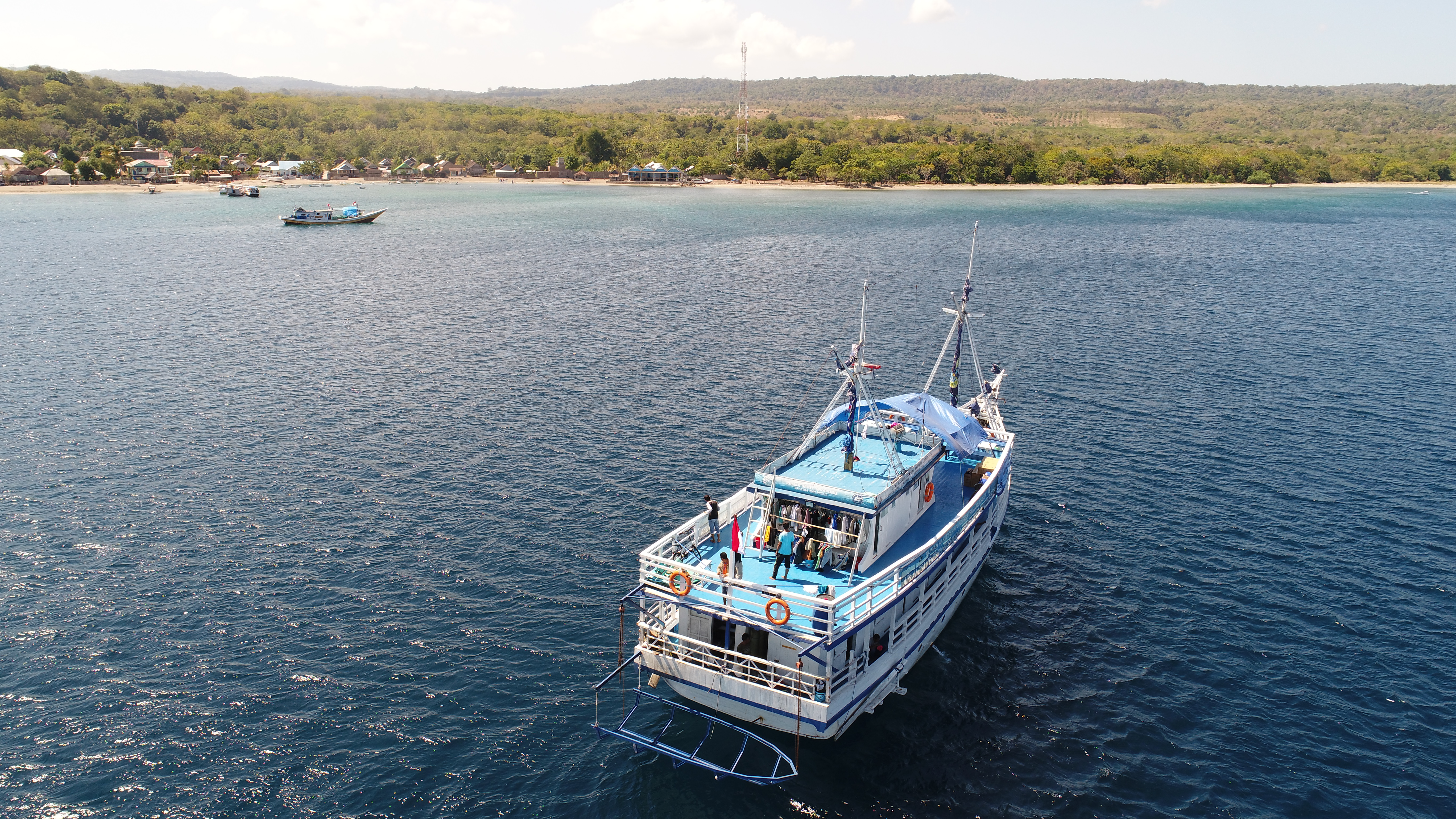 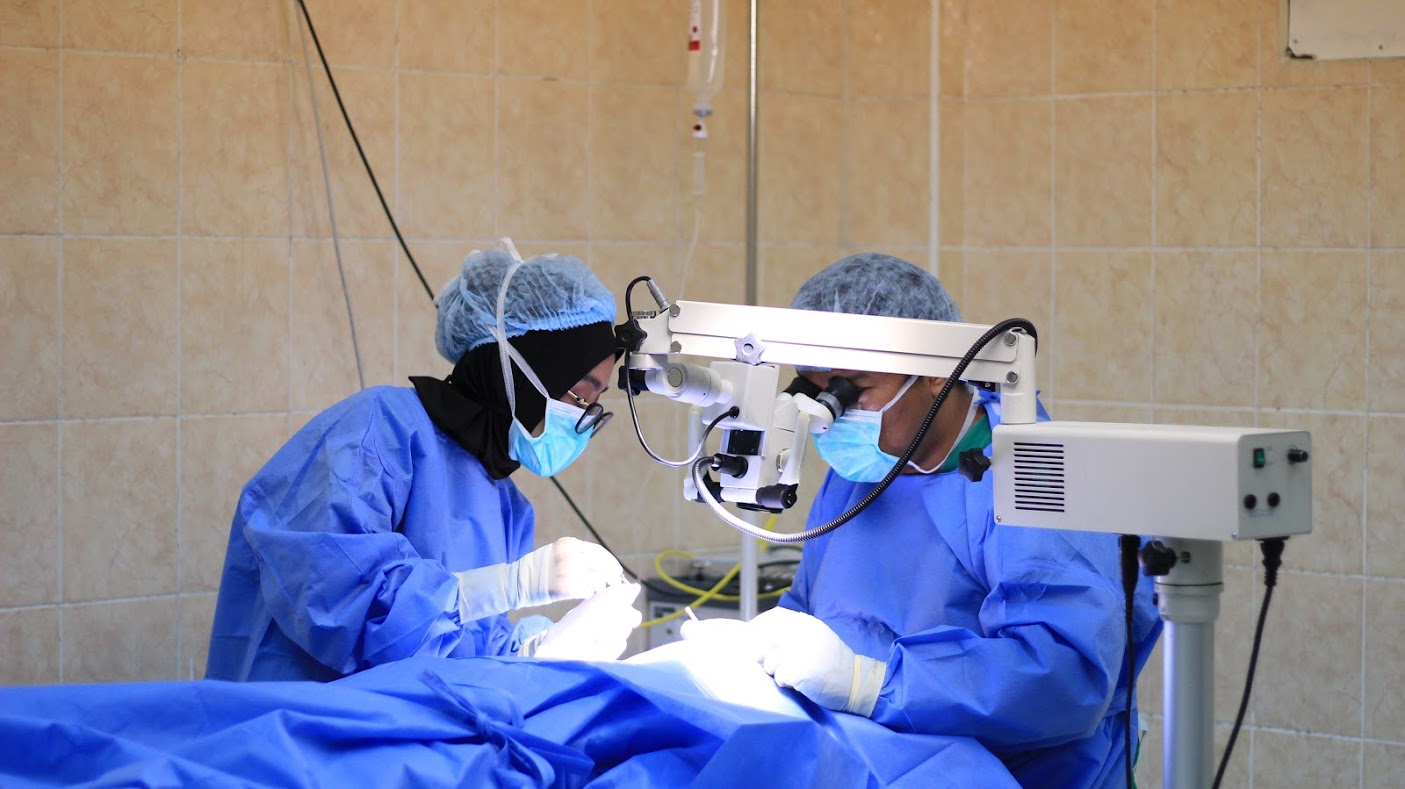 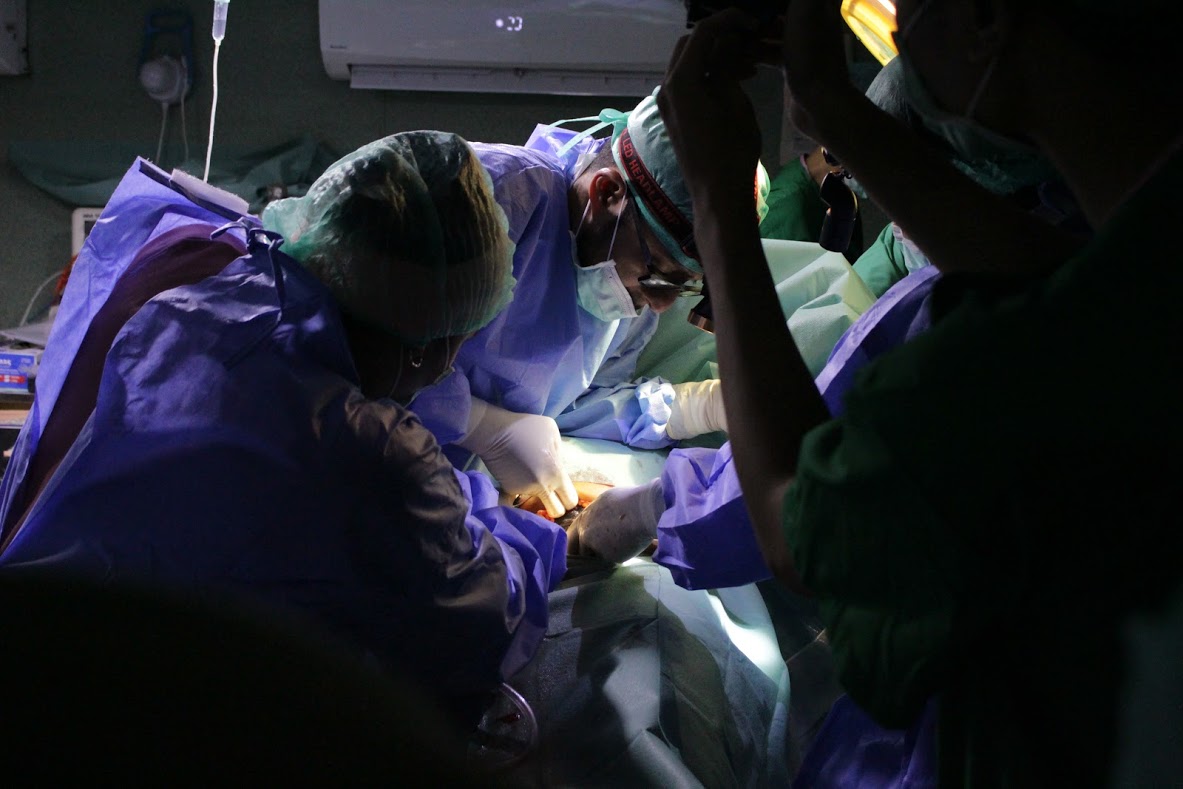 operating theater
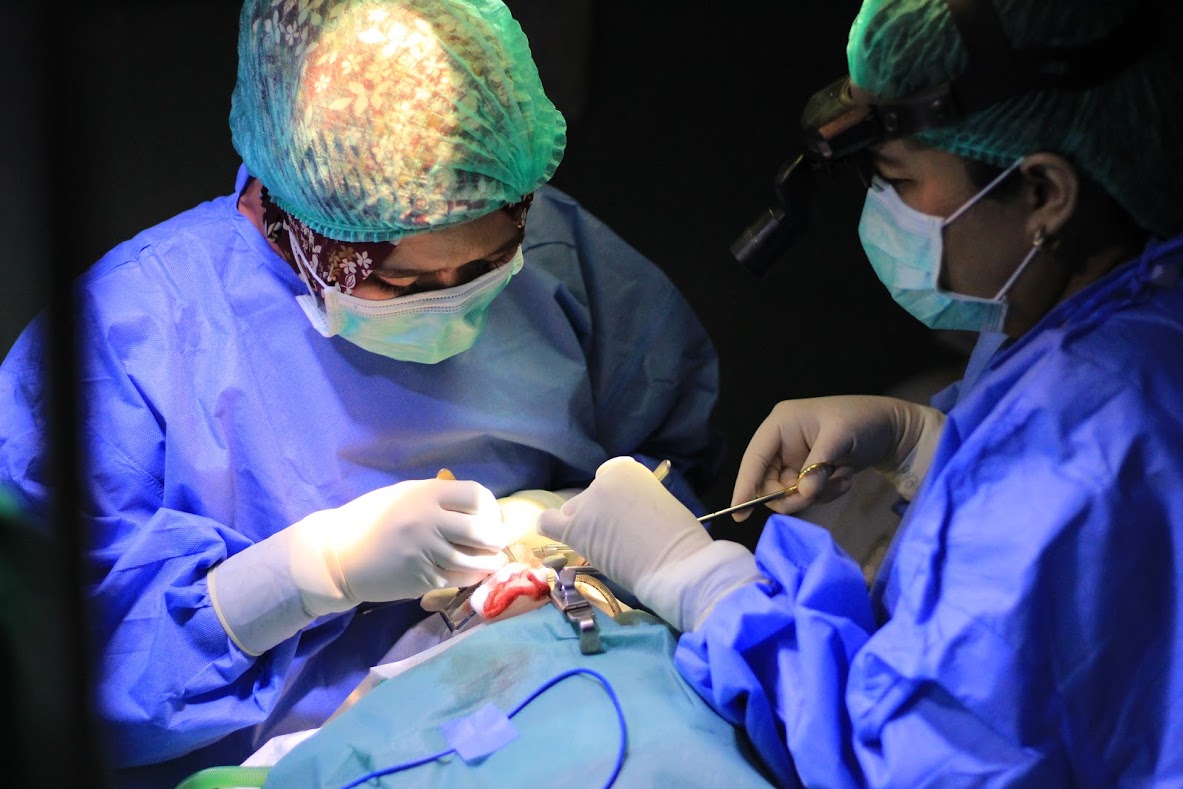 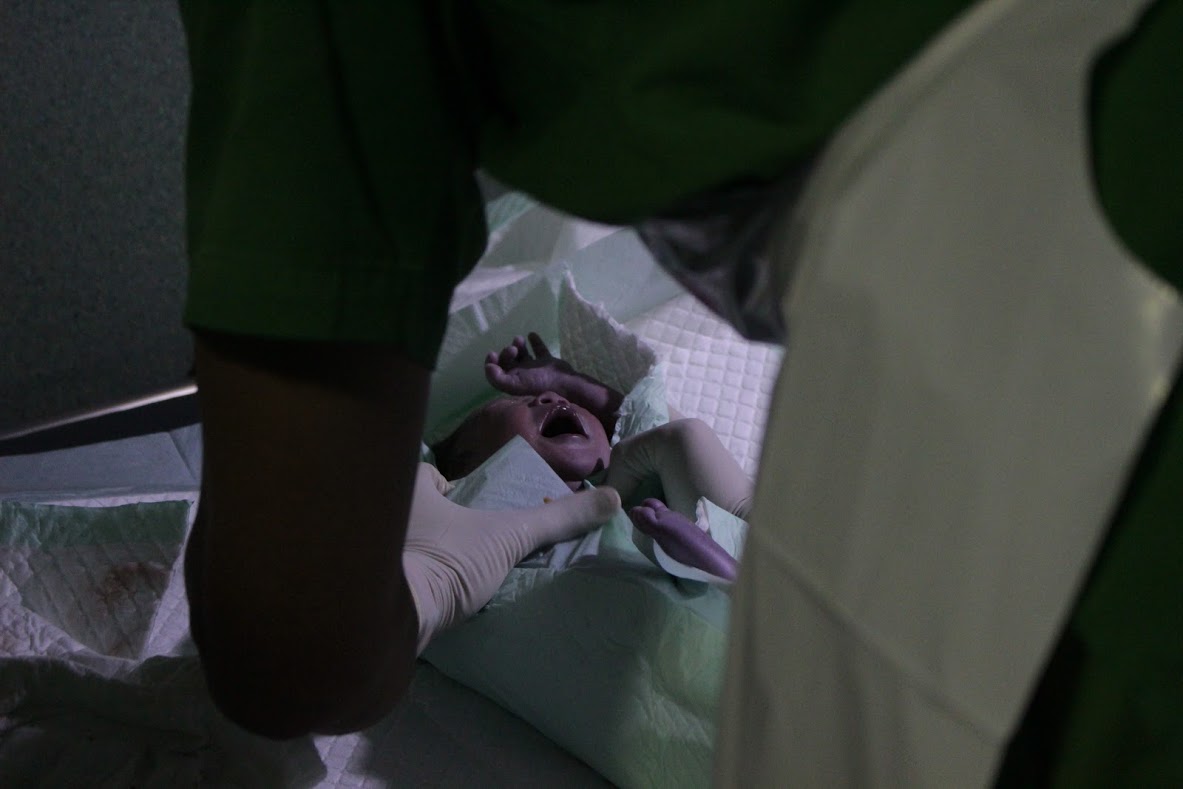 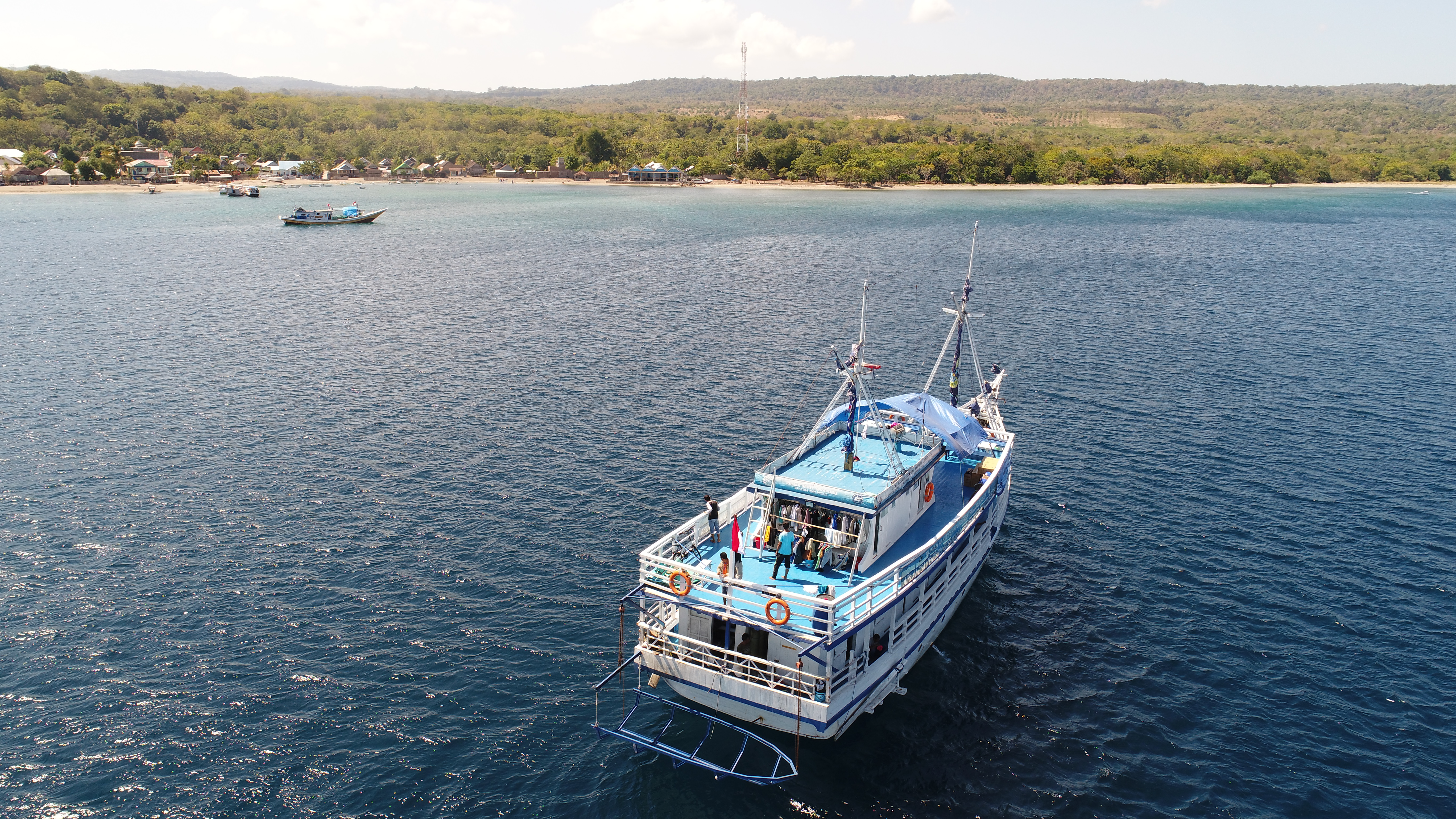 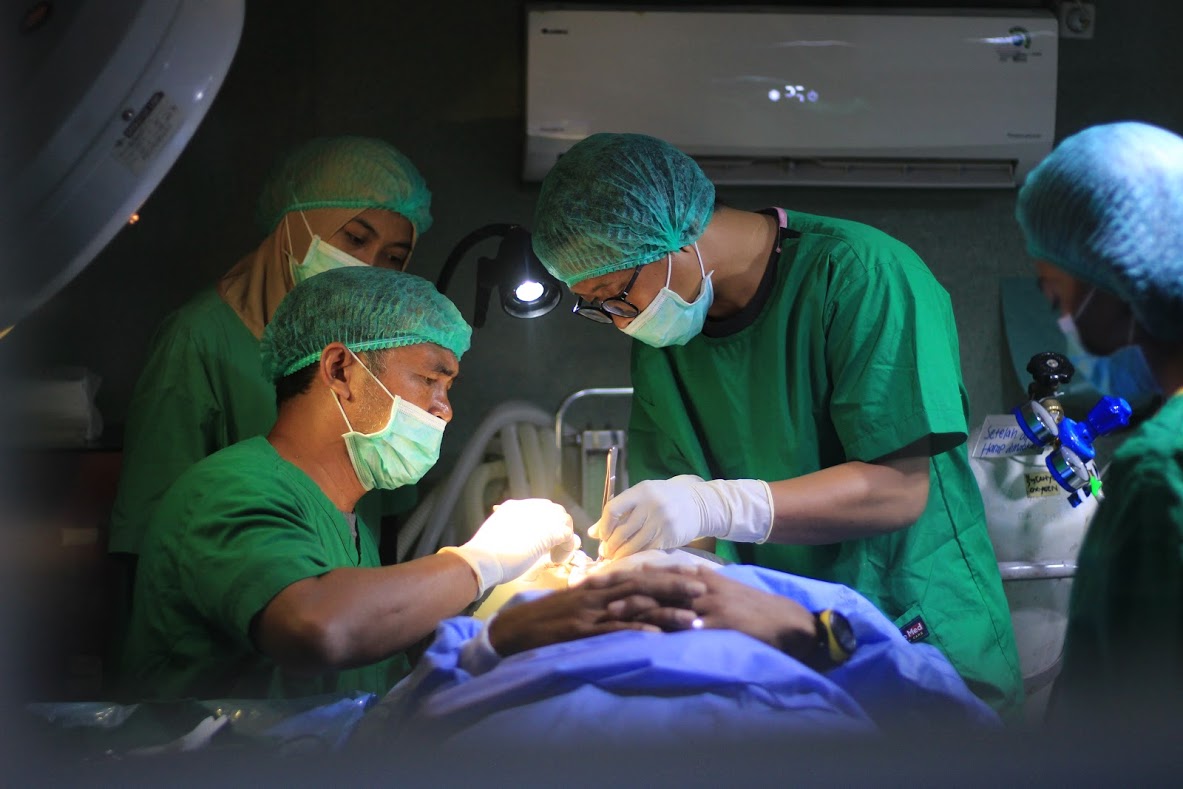 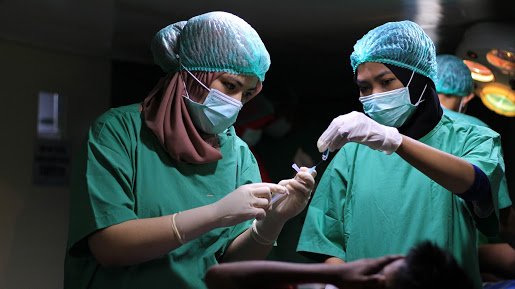 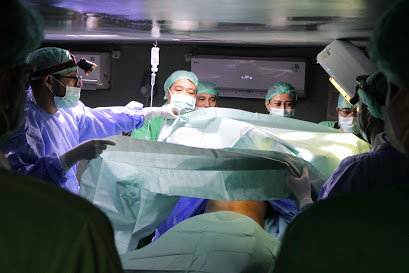 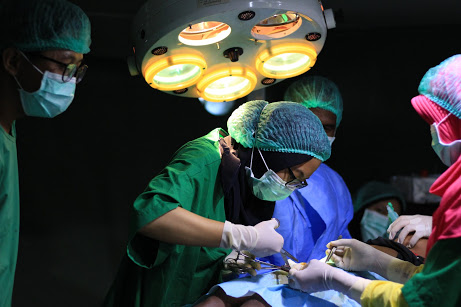 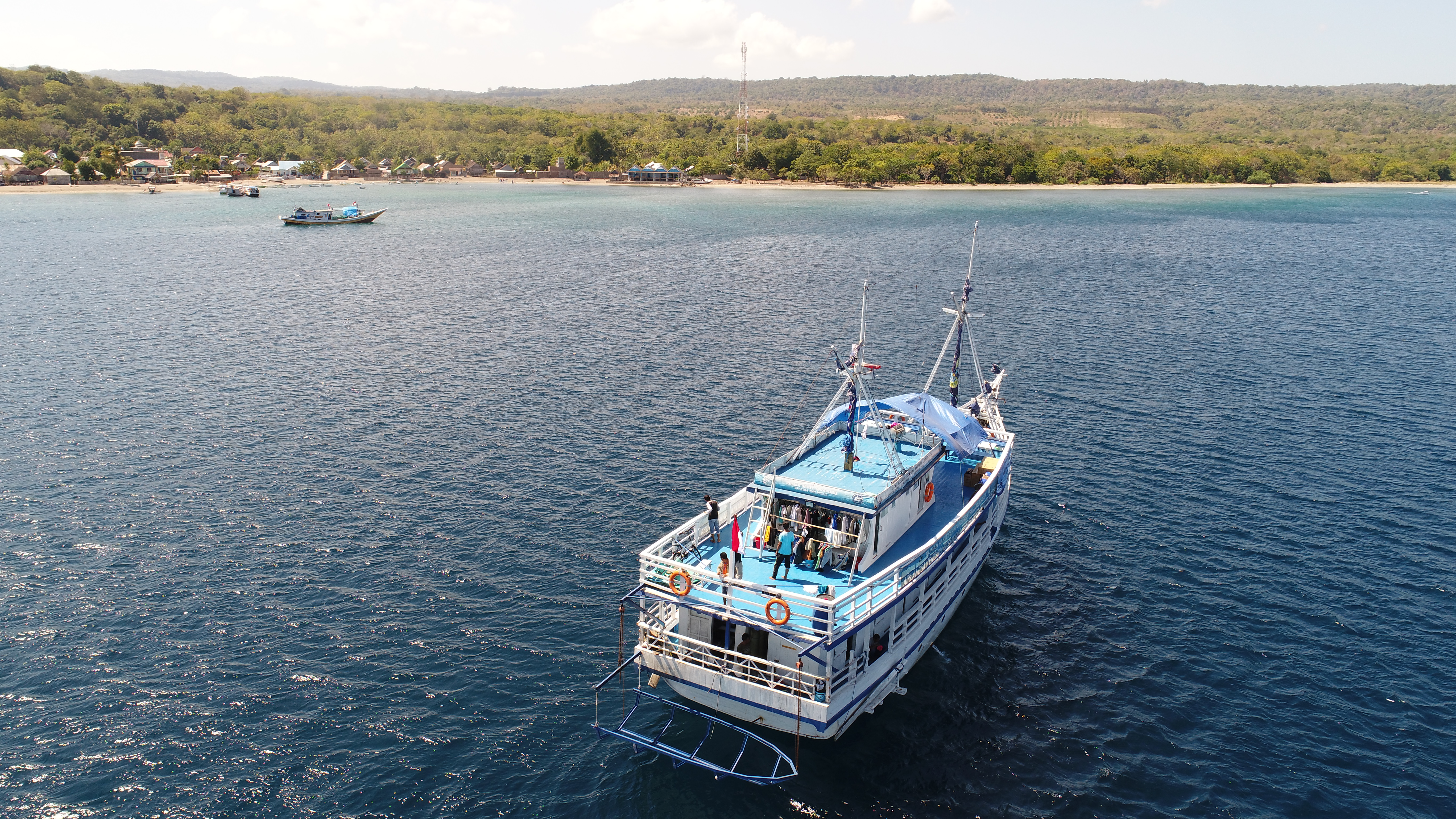 WHY
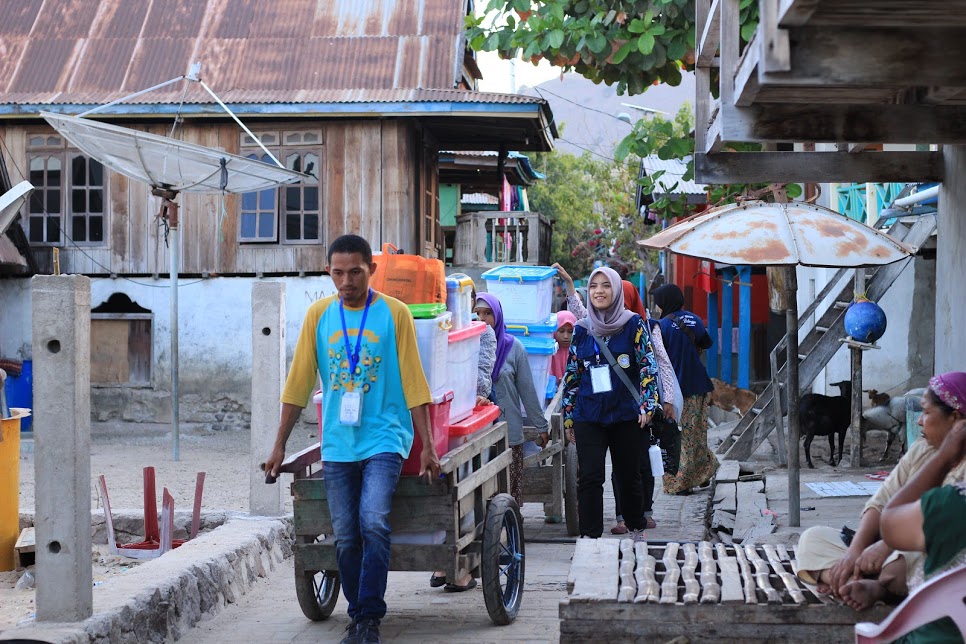 PEOPLE IN REMOTE ISLANDS
Lack of access
Lack of information & communication
Lack of welfare
Lack of health personnels 
Lack of health services
THE PEOPLE OF THE MOST IN NEED
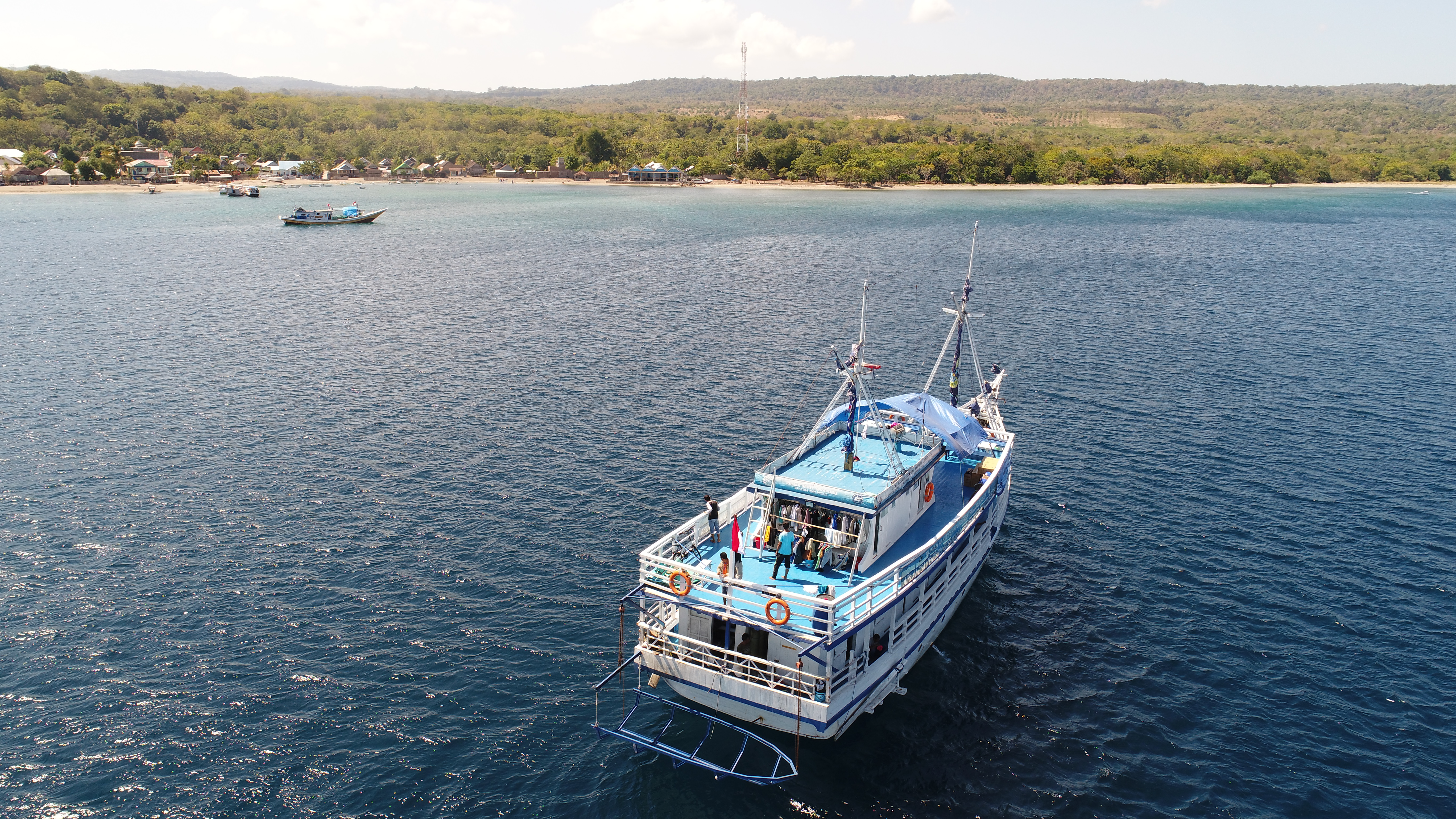 What we are
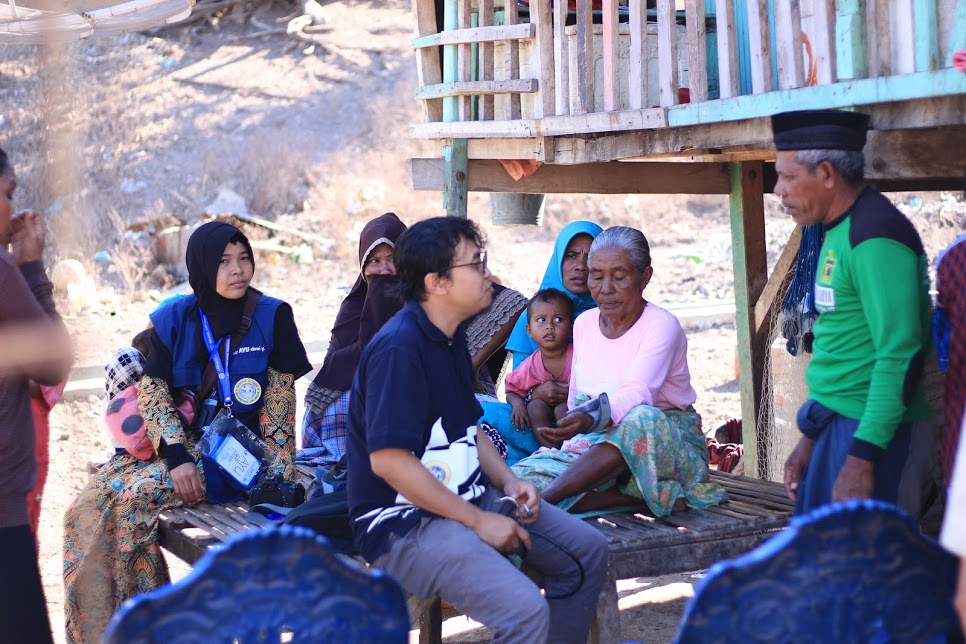 A non-profit organization
Presented by Alumni Society of Airlangga University
Guiding value: Love & Honesty
KSATRIA AIRLANGGA MISSION19 November 2017 – 08 December 2018
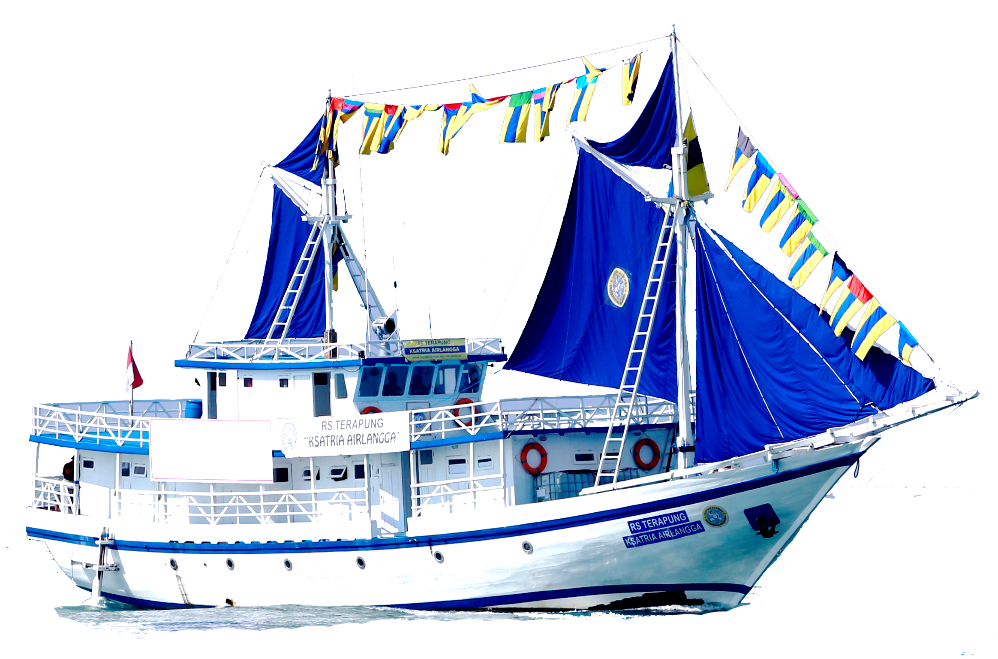 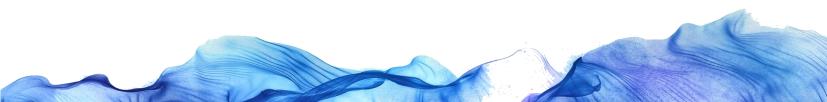 RECAPITULATIONKSATRIA AIRLANGGA MISSION
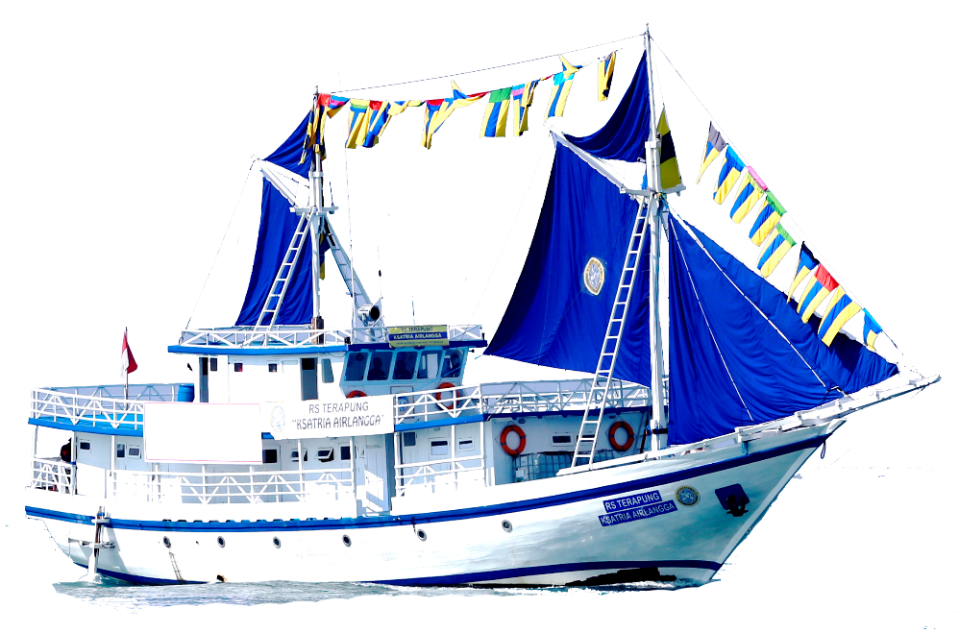 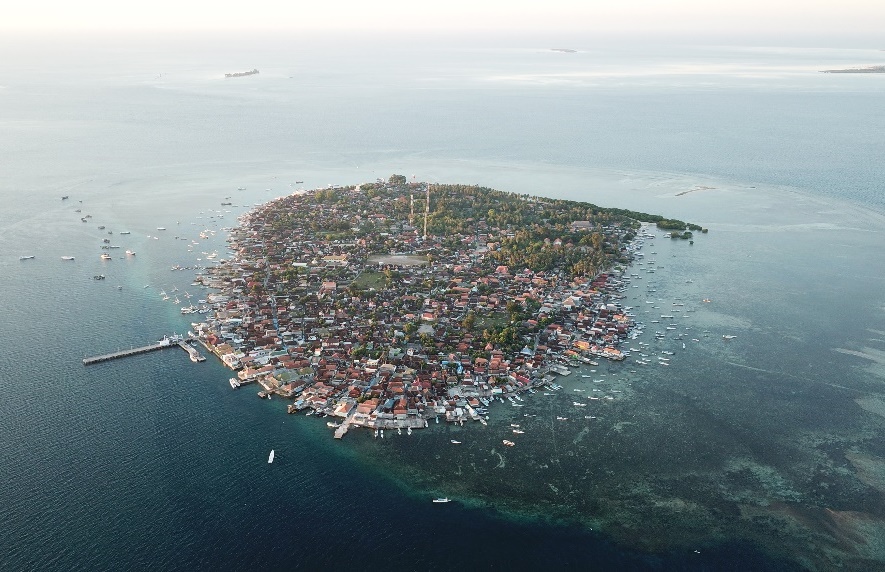 22
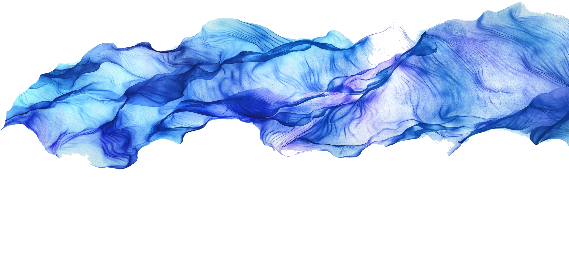 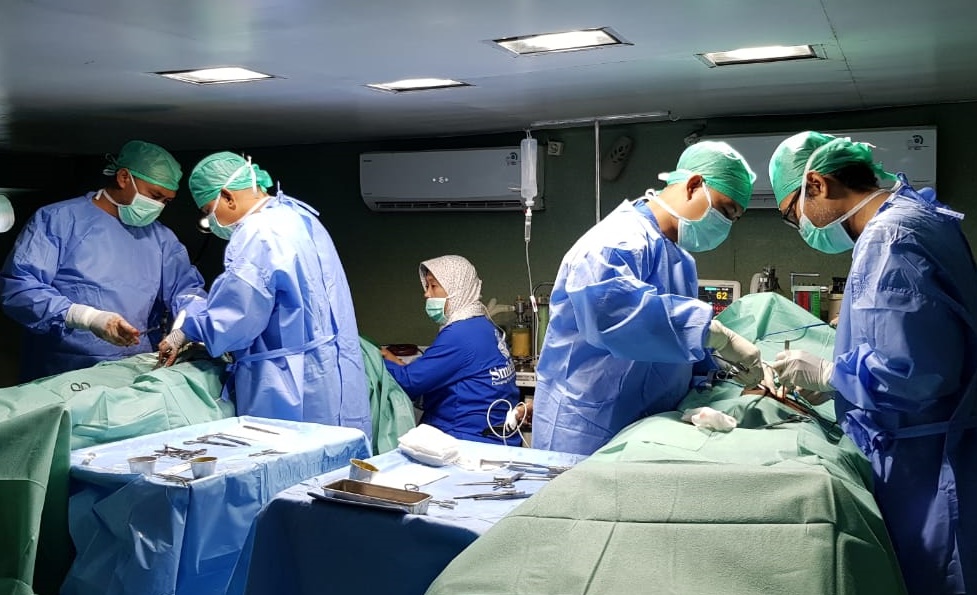 1.532
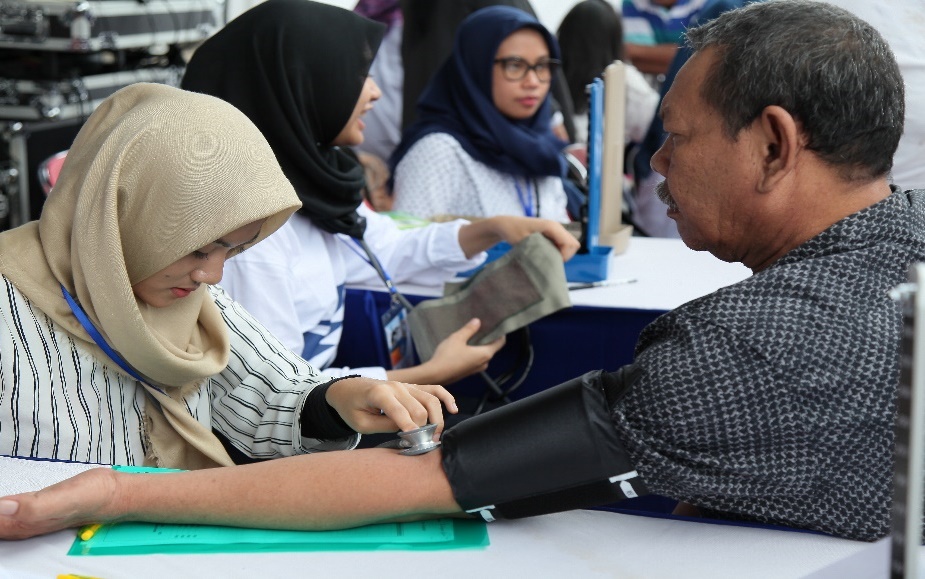 13.257
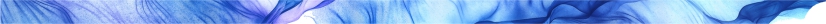 SURGERY
790
383
359
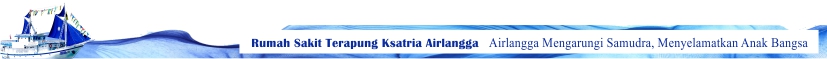 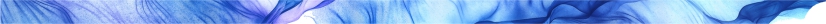 GP & Specialistic Medical Service
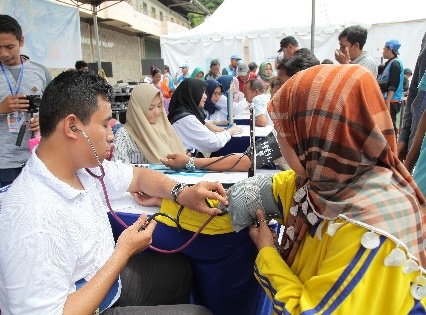 General Practitioner
Pediatrician
Anaestesiologist
General Surgeon
Plastic Surgeon
Obstetric & Gynecologist
Ophthalmologist
Orthopedic
Internist
ENT&HN
Dentist
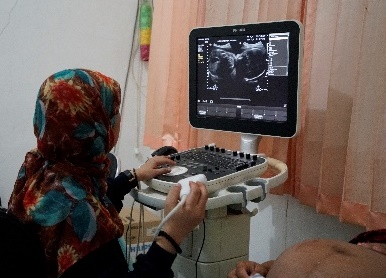 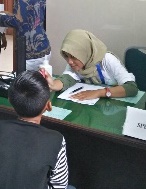 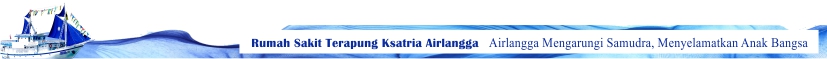 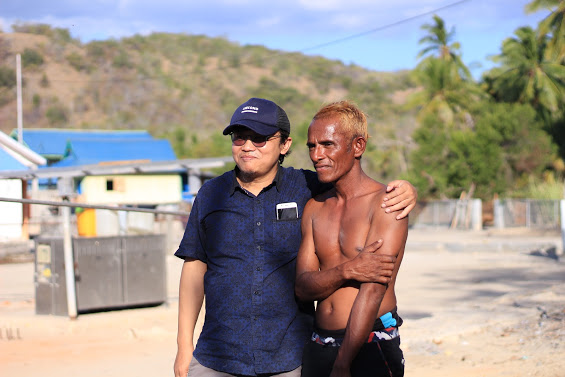 Other activities
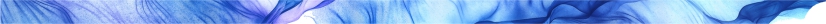 No poverty and decent work and economic growth program
LIVE AID- Victim of Tsunami- all the boats were ruin- we help to build 70 new boats for the people - to start the economic activity
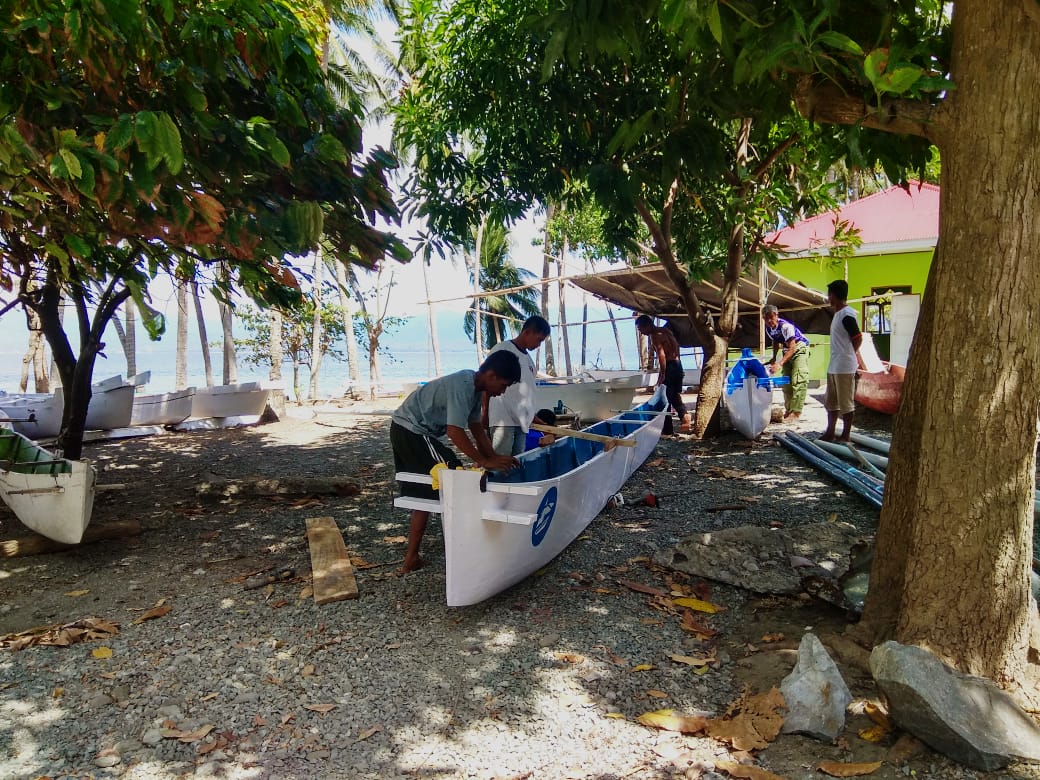 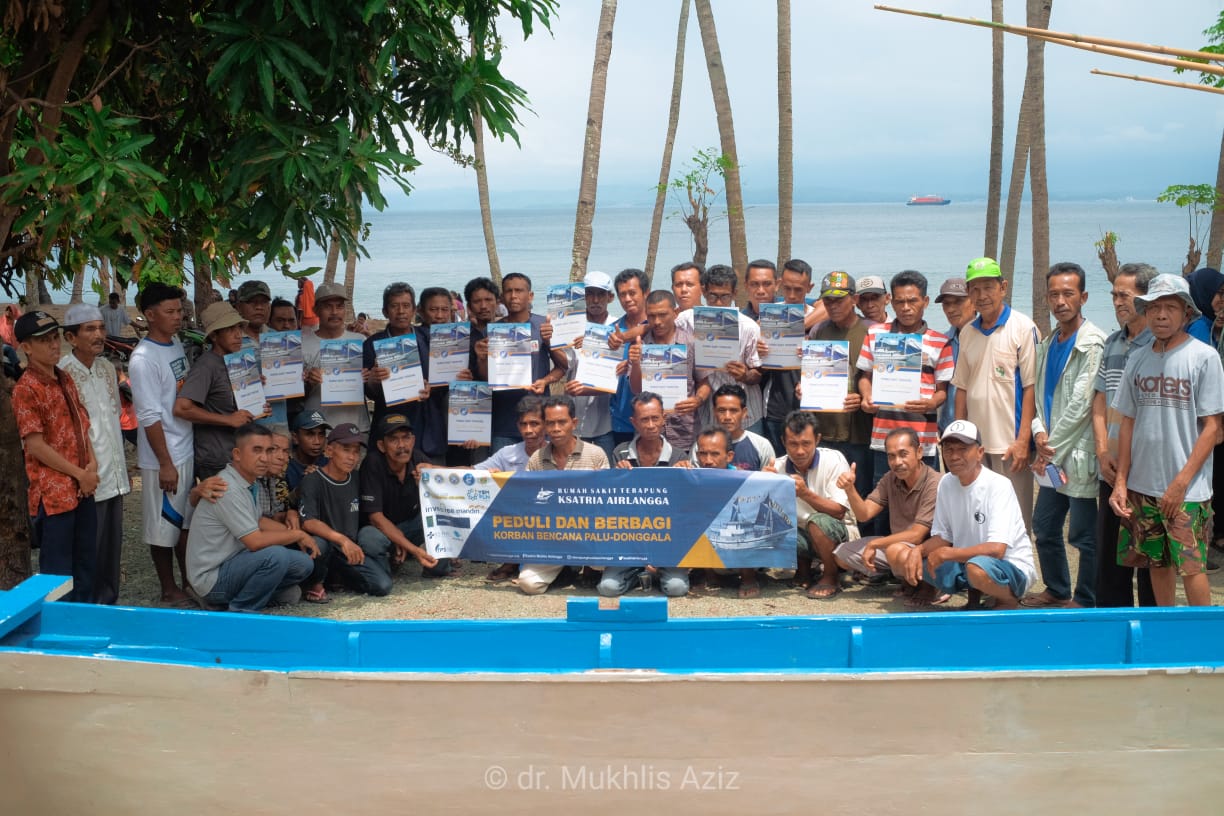 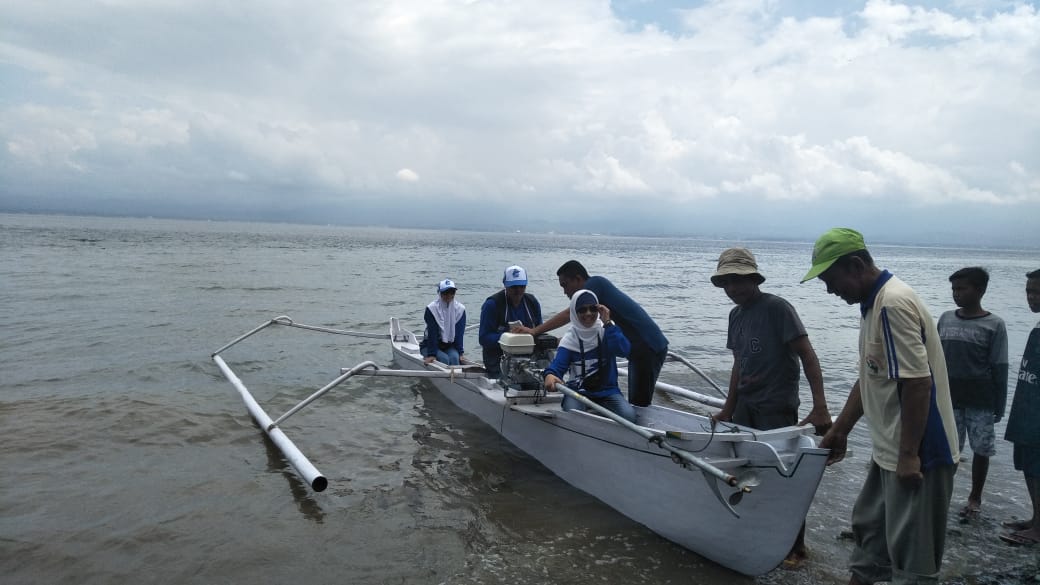 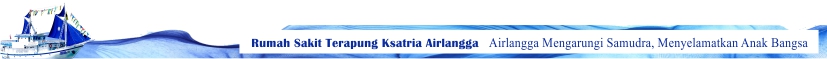 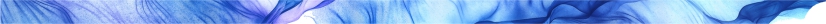 LIVE AID
Fish Auction & Cooperation
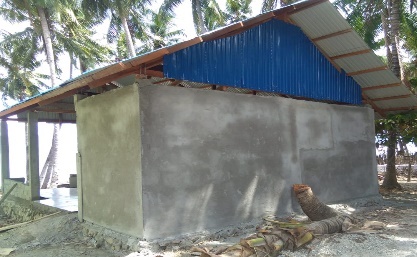 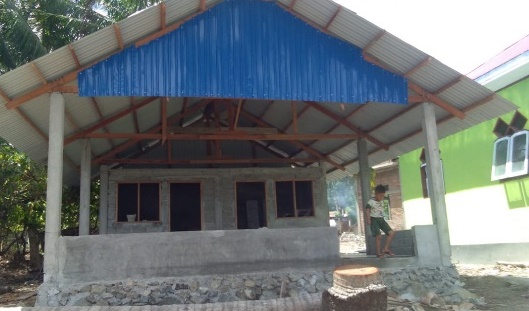 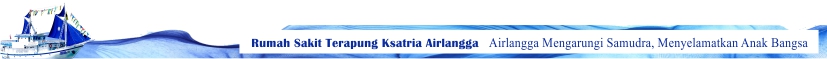 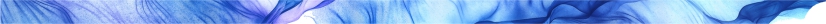 Clean Water & Sanitation Program
Water, Sanitation & Hygiene
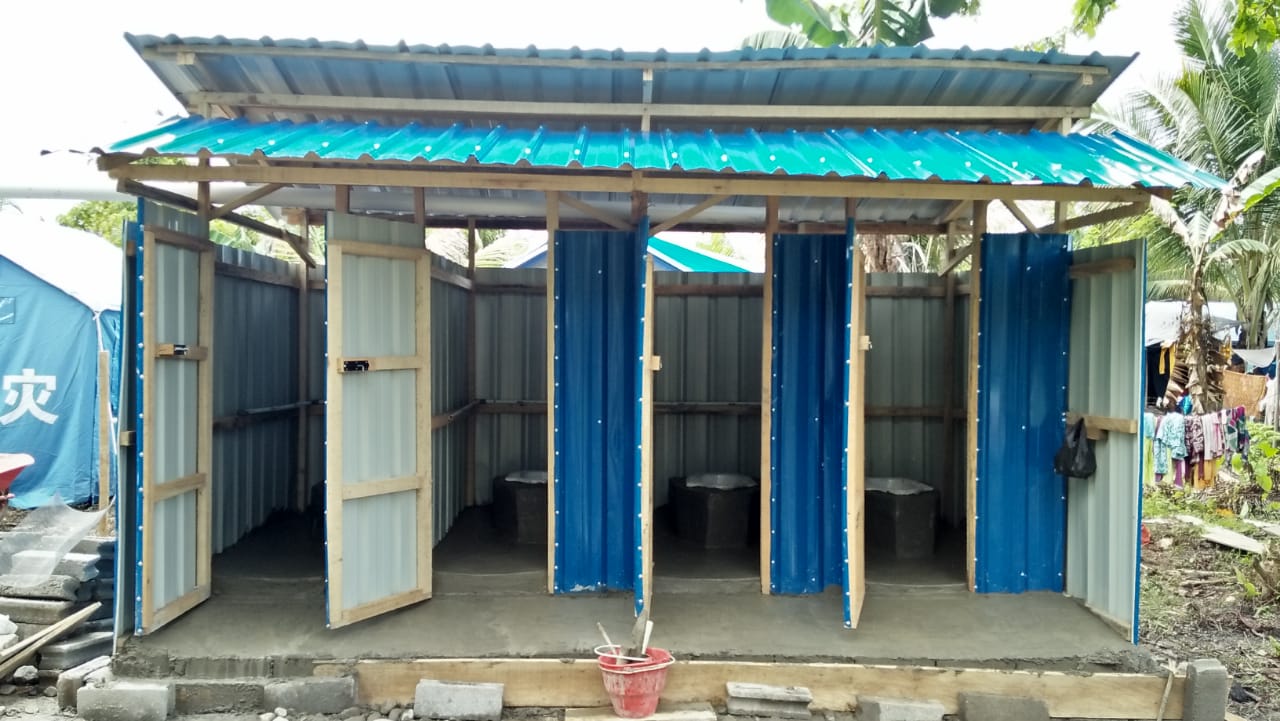 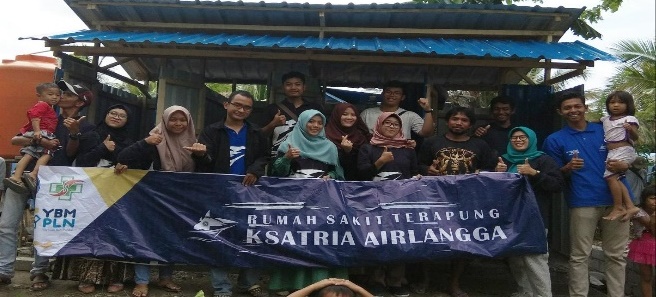 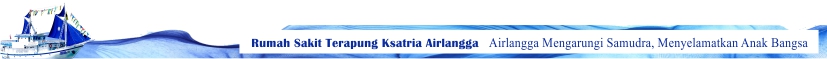 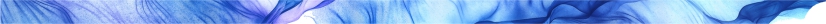 INTEGRATED SOCIAL SERVICE
Other Aid : food, blanket, tent,etc
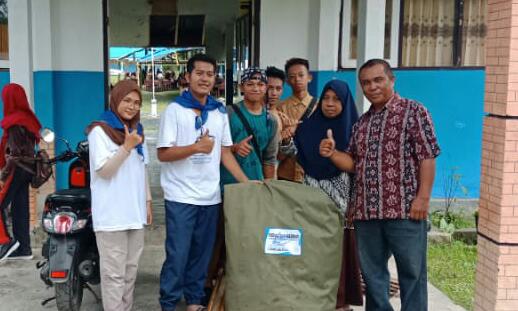 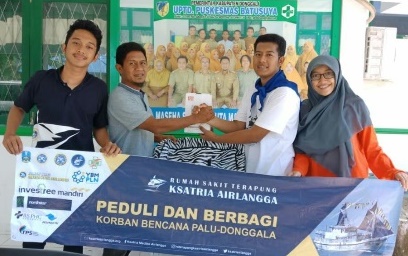 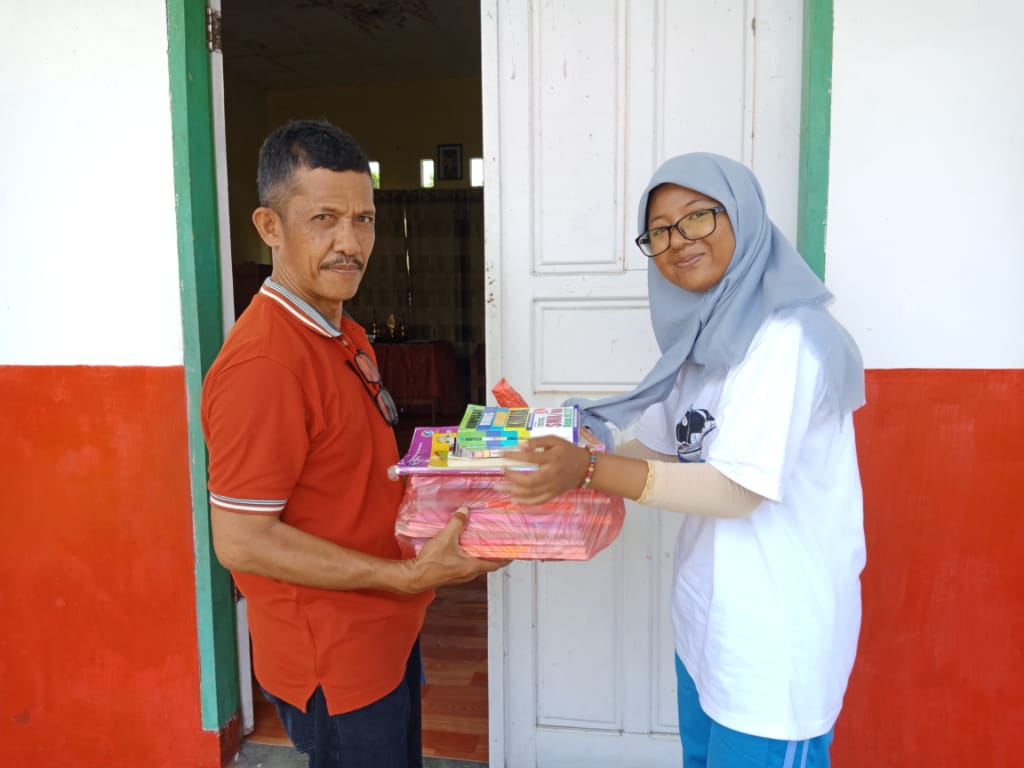 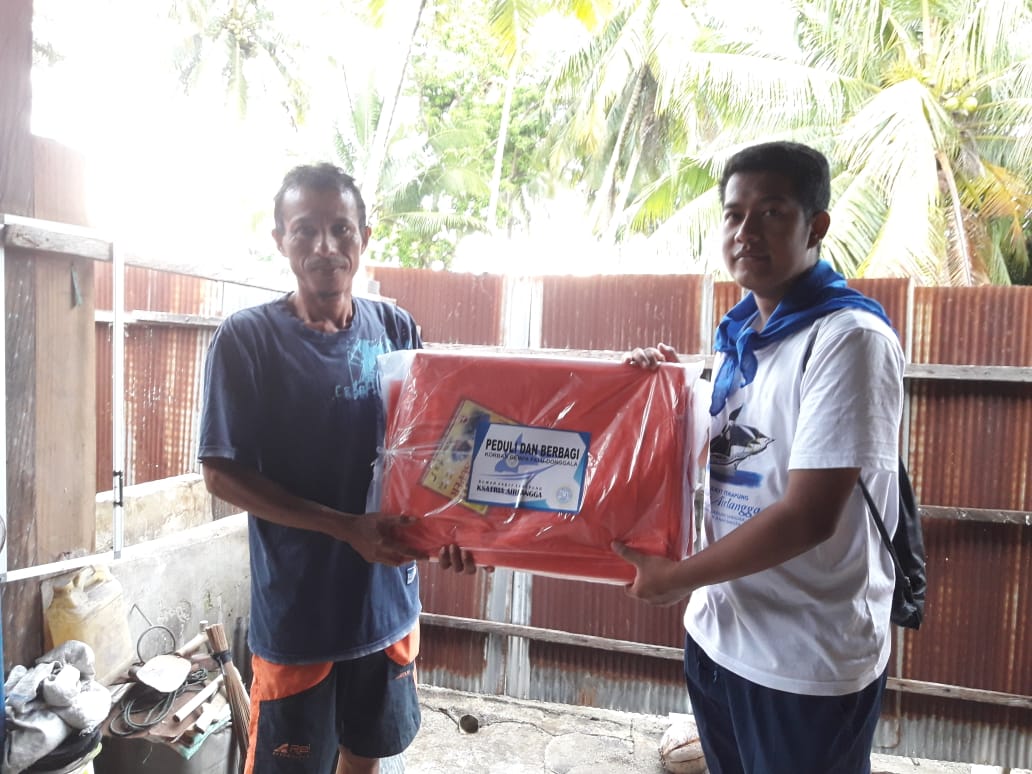 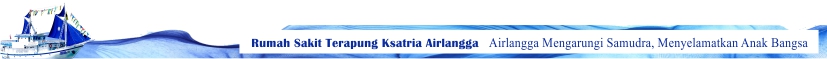 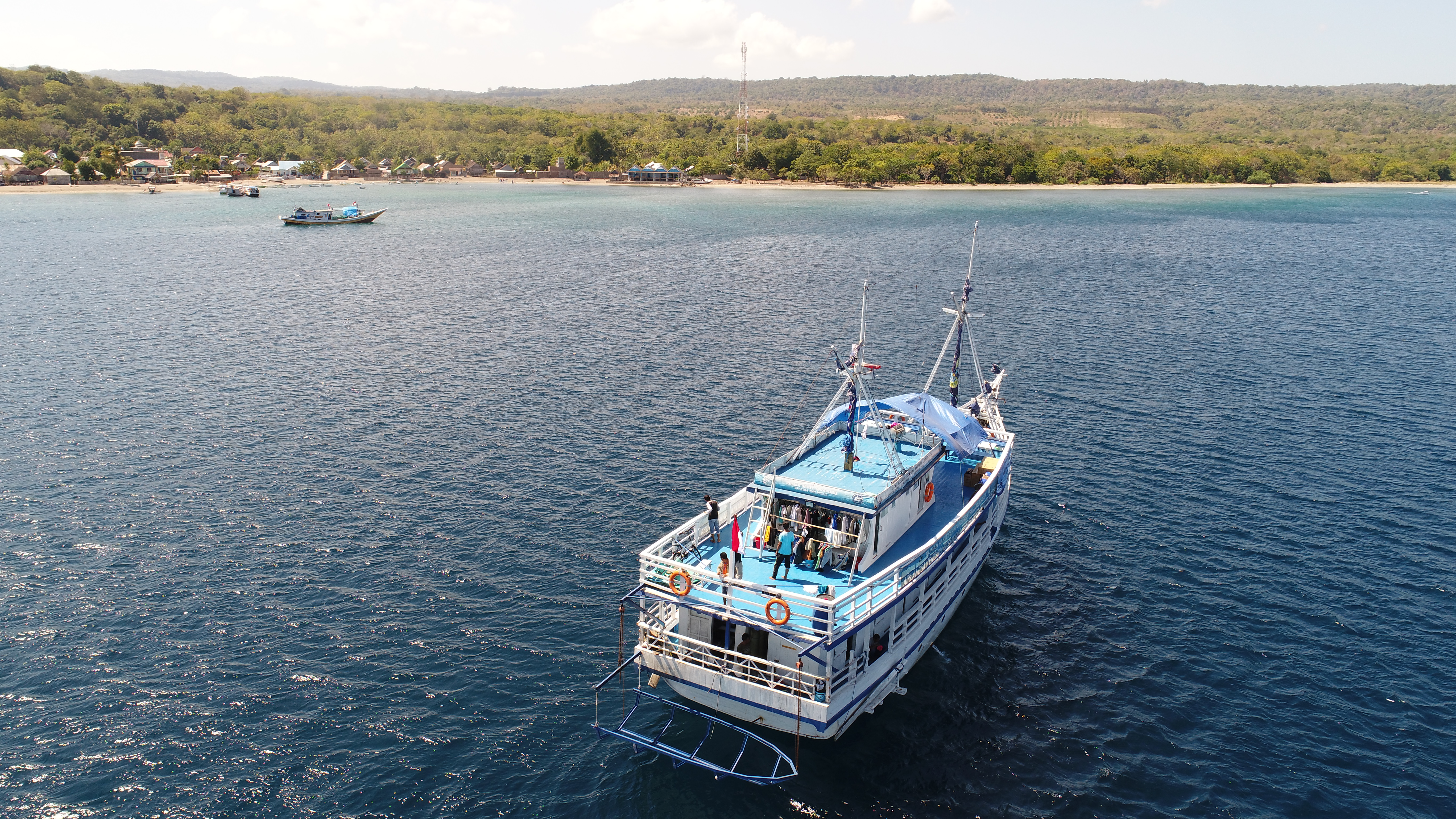 Fight against stunting
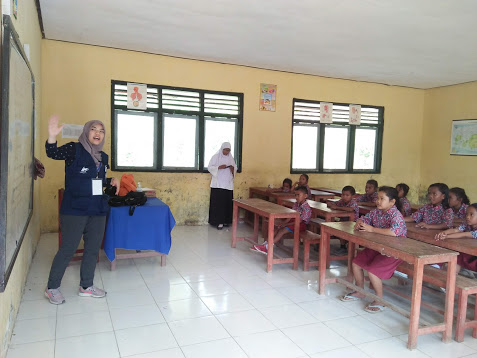 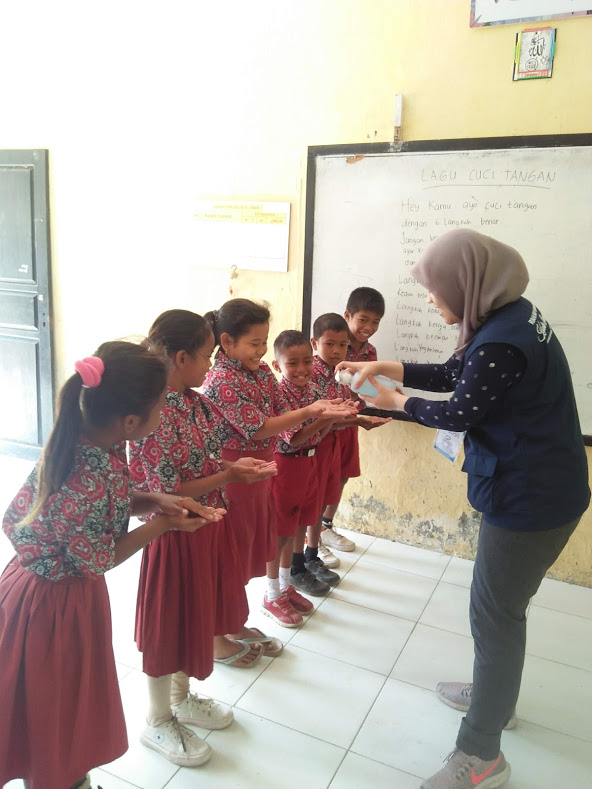 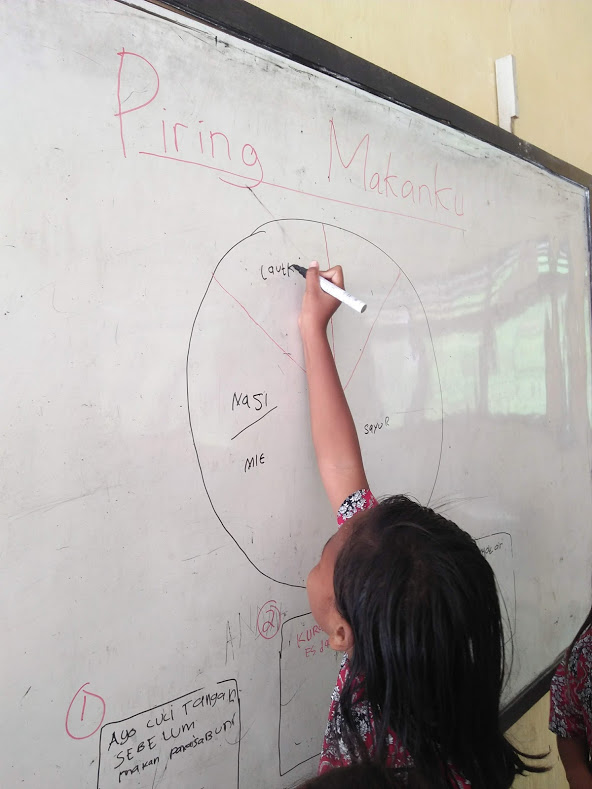 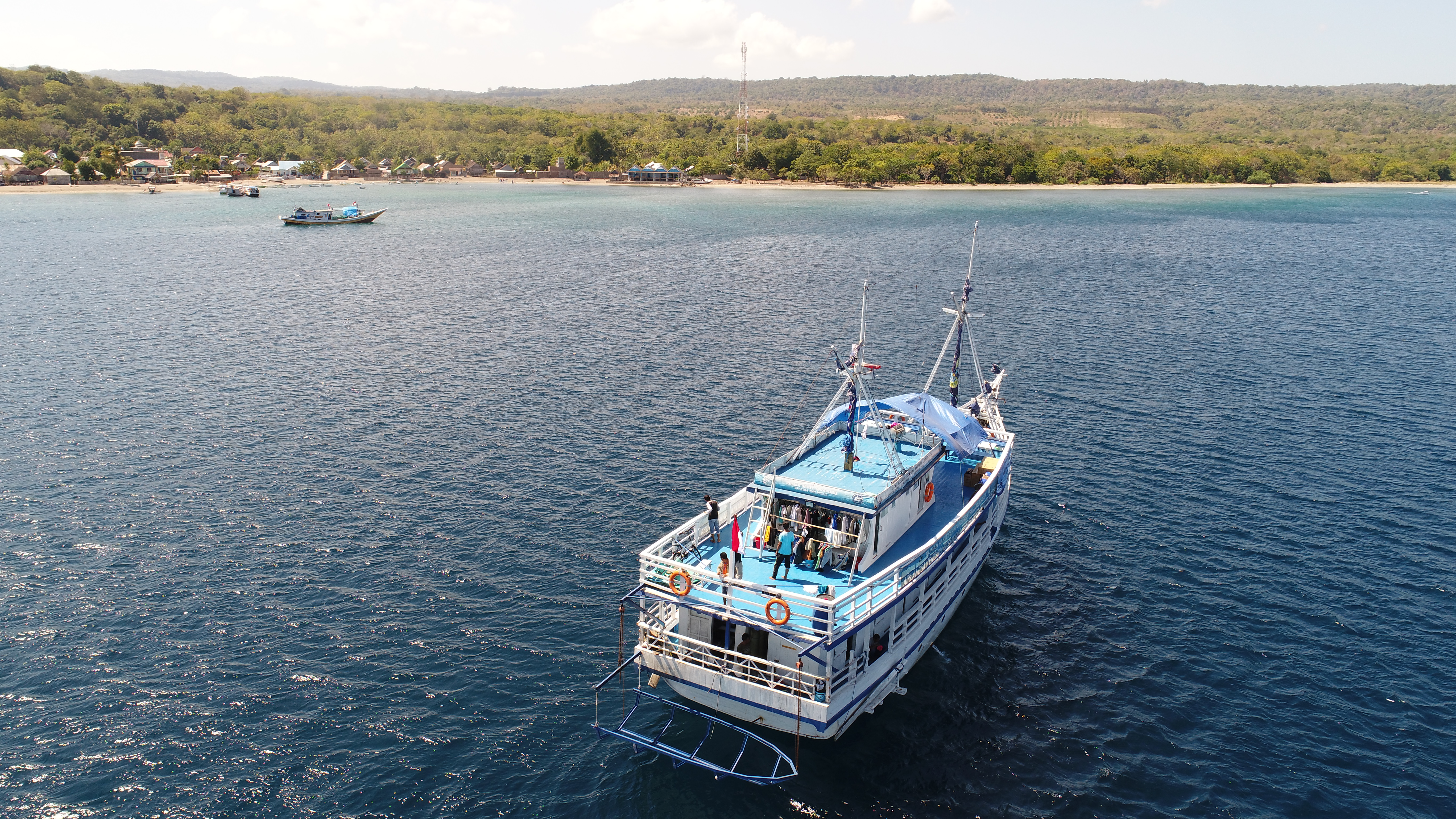 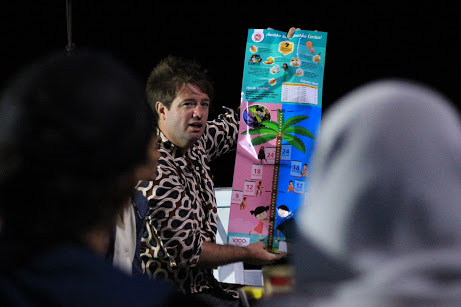 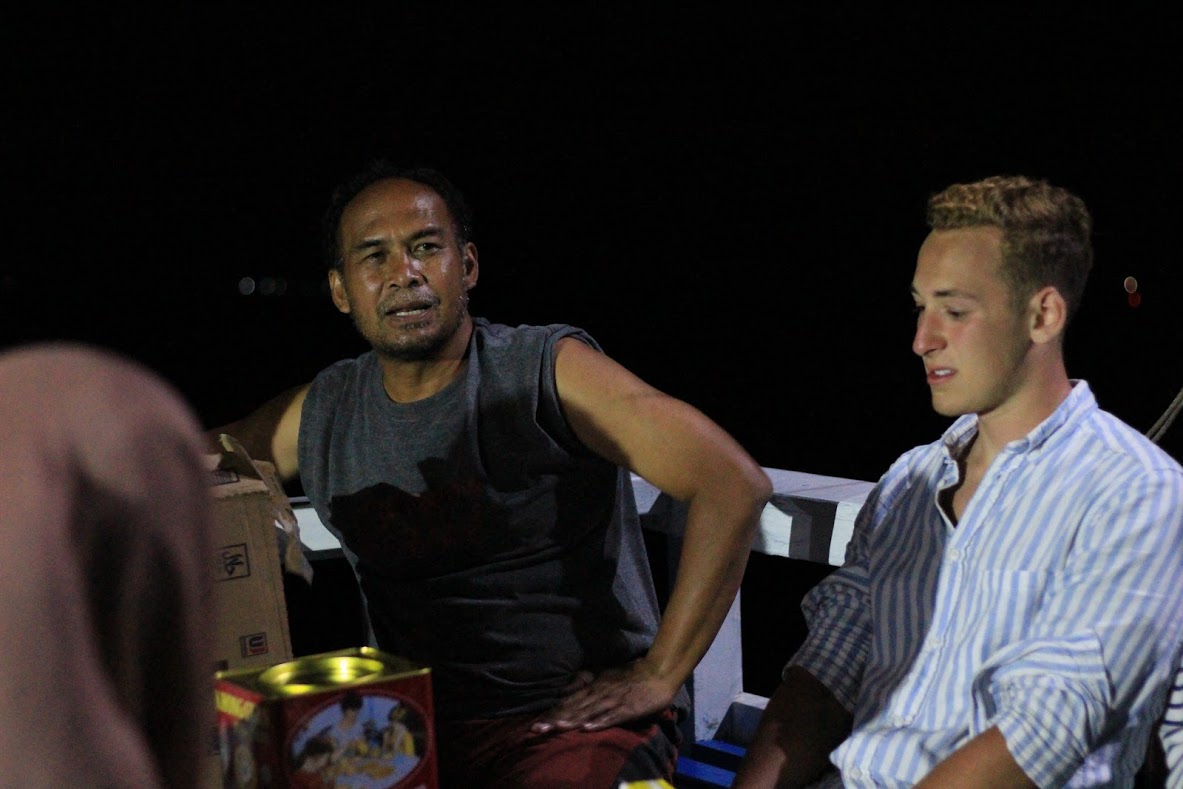 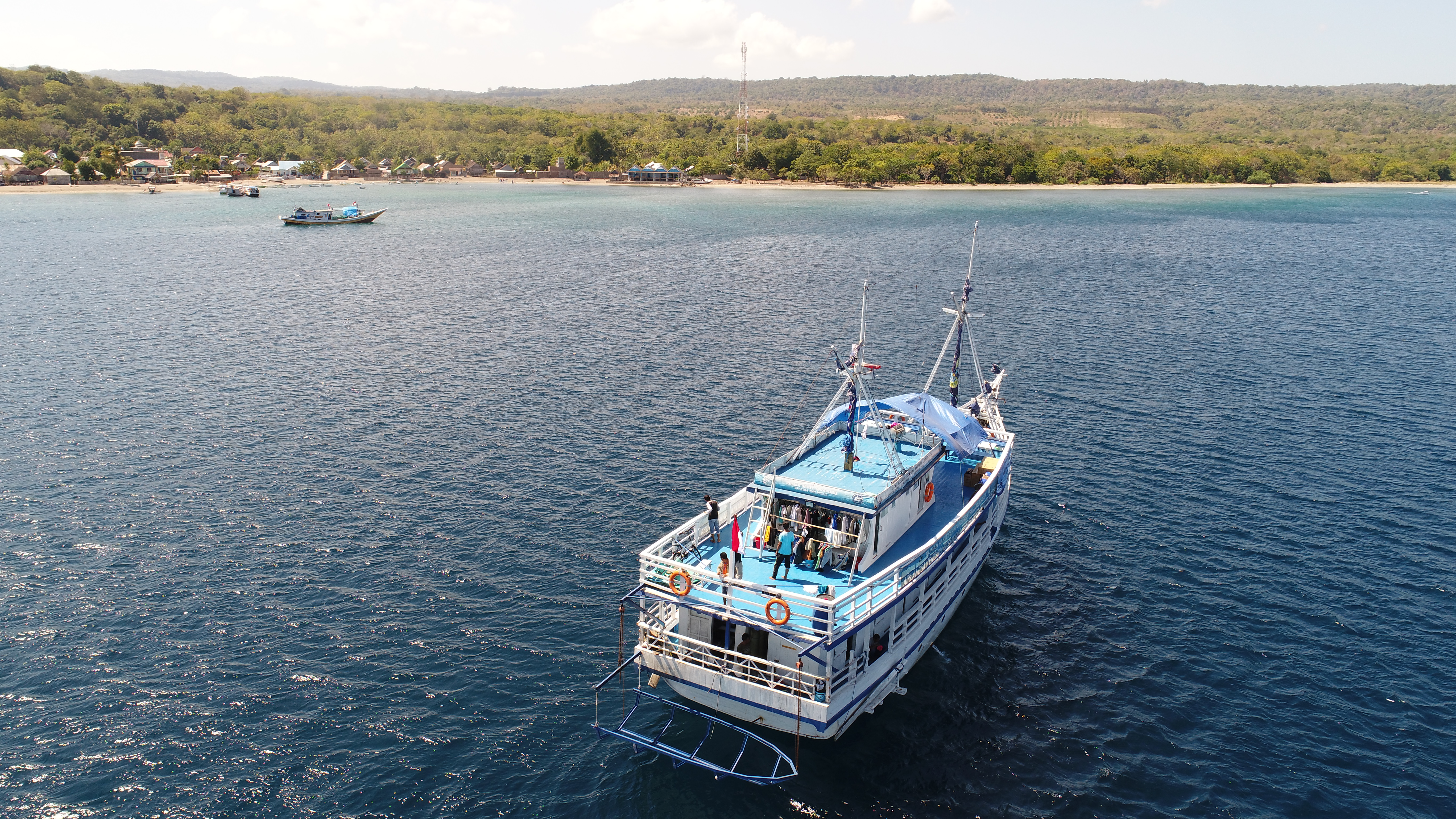 Research
Ethnomedicine and exploration (drugs discovery)
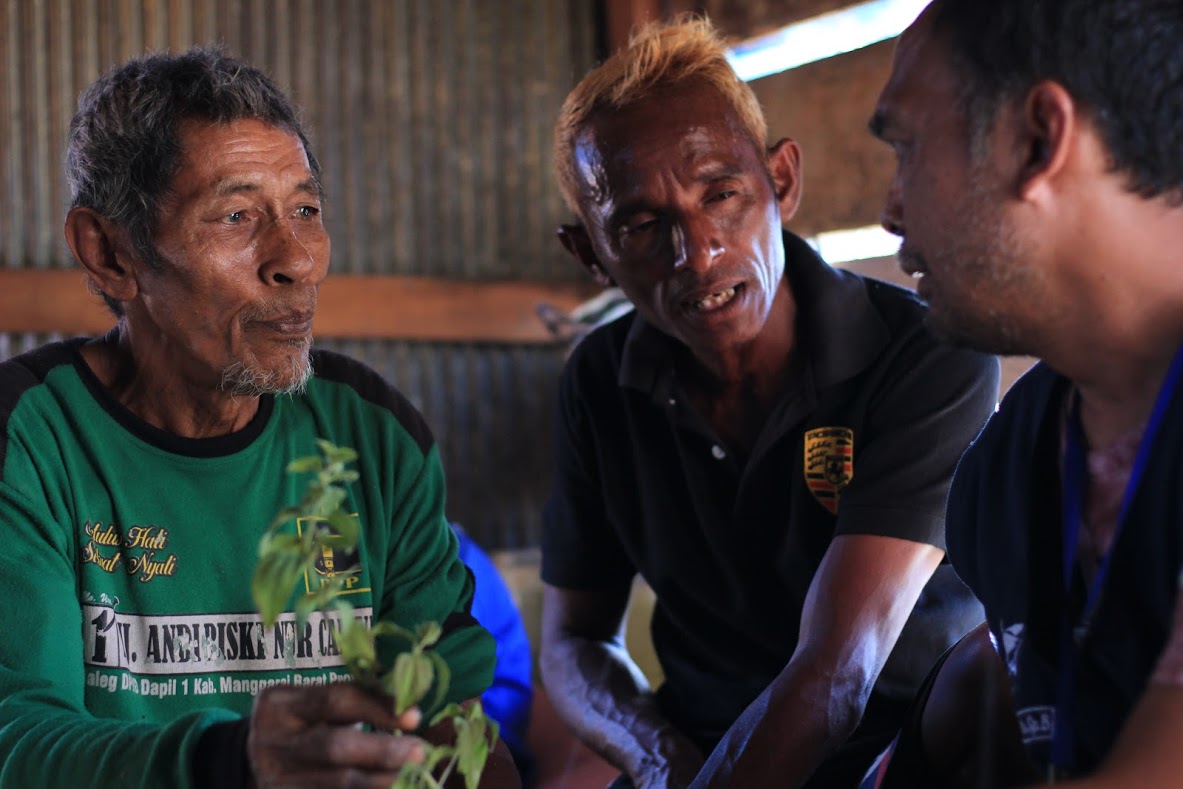 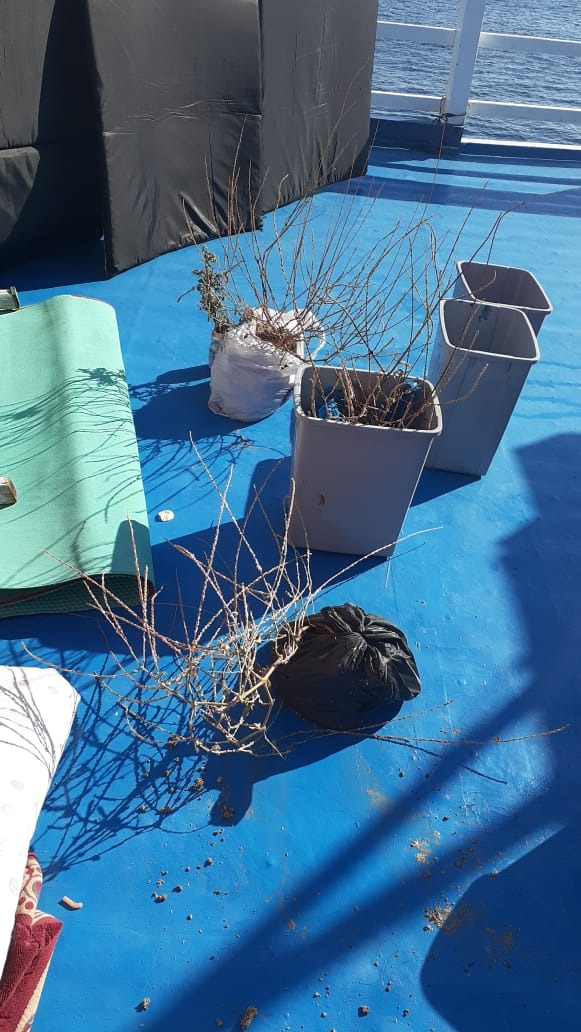 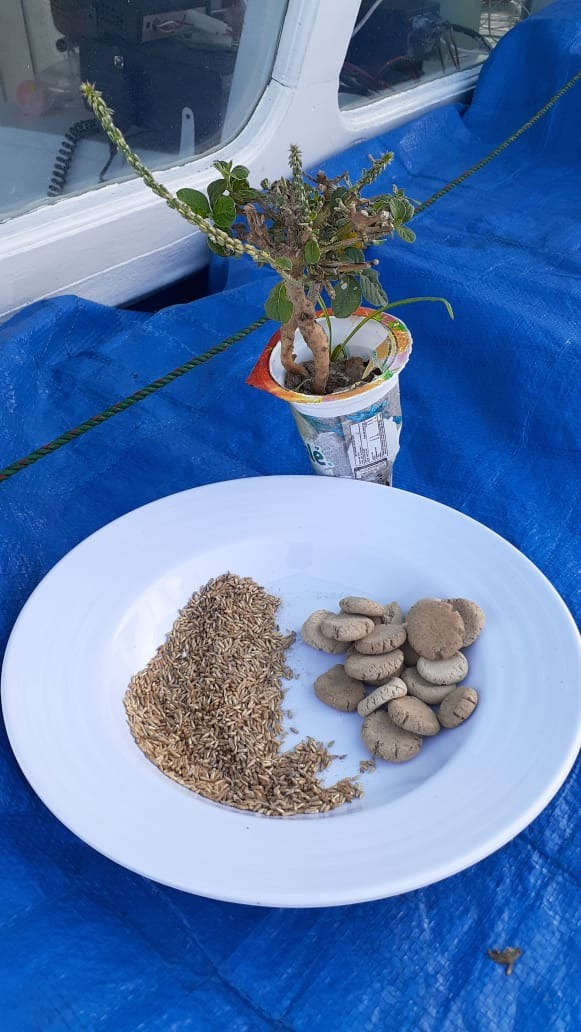 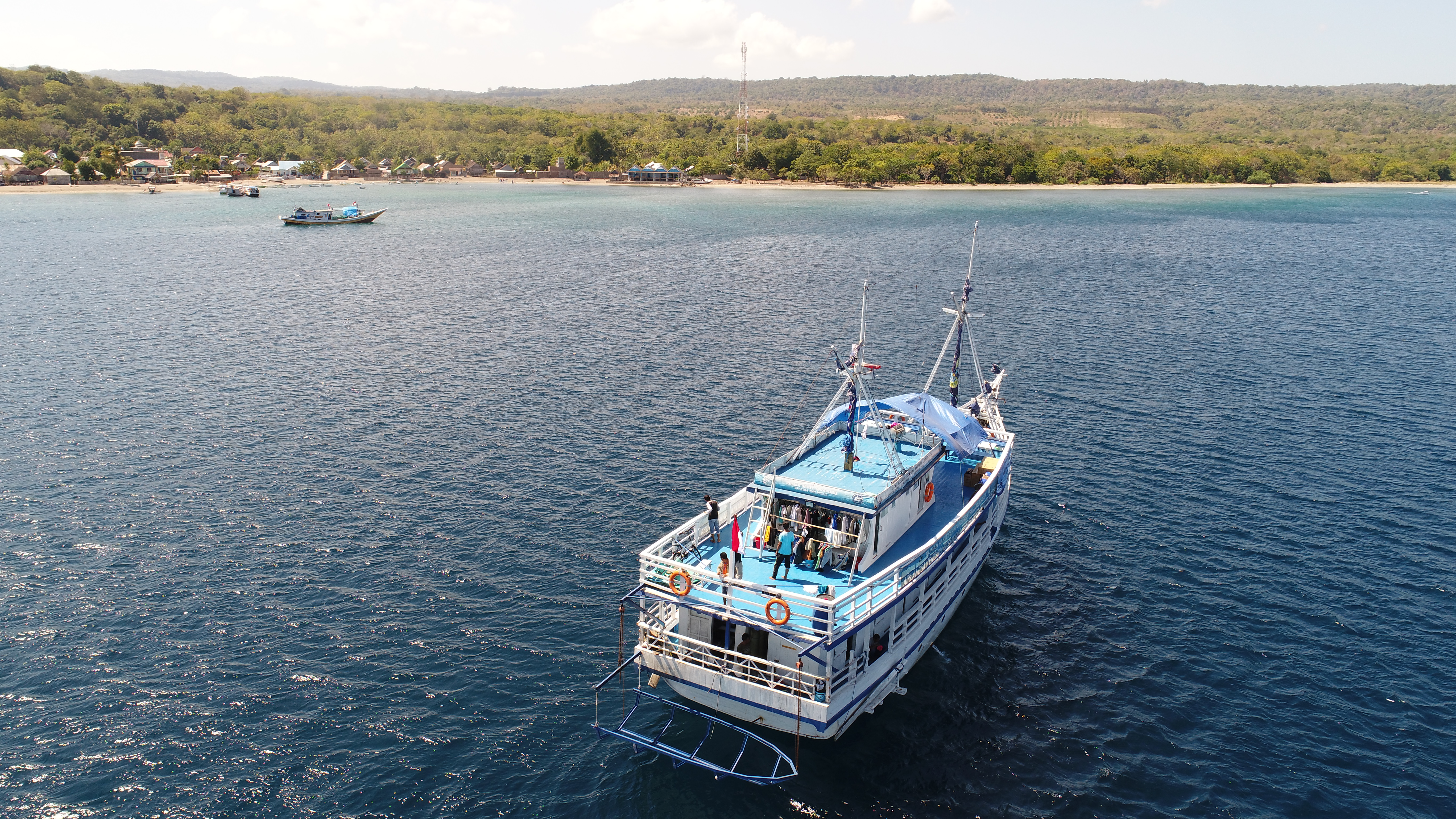 Islands Waste Management
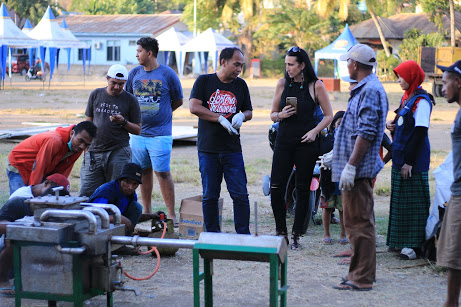 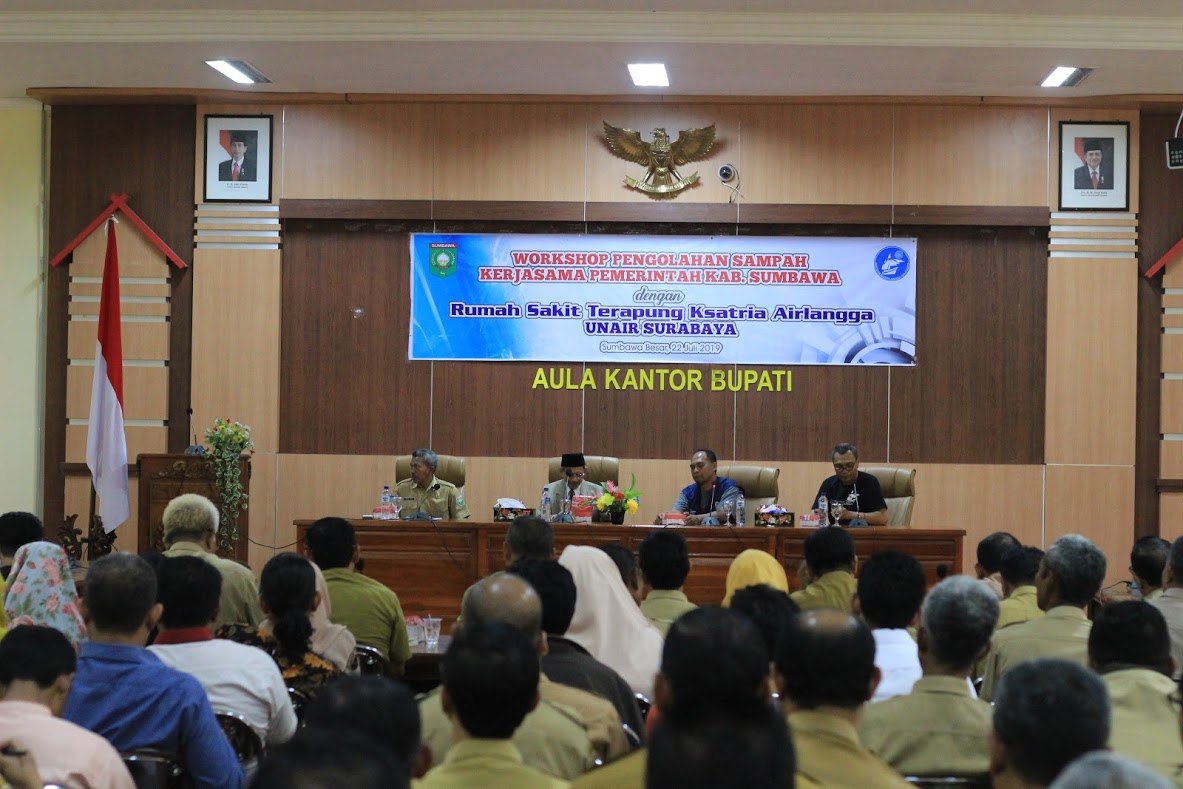 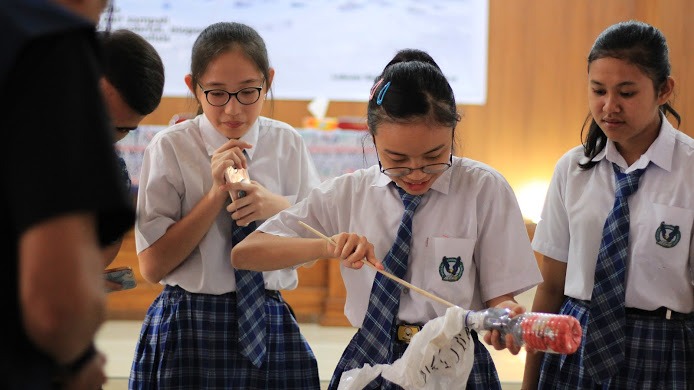 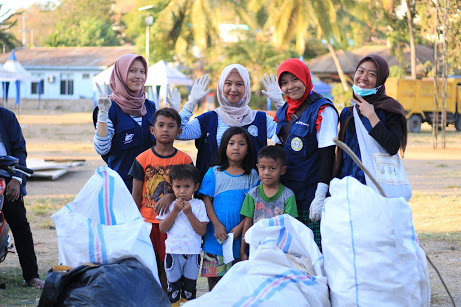 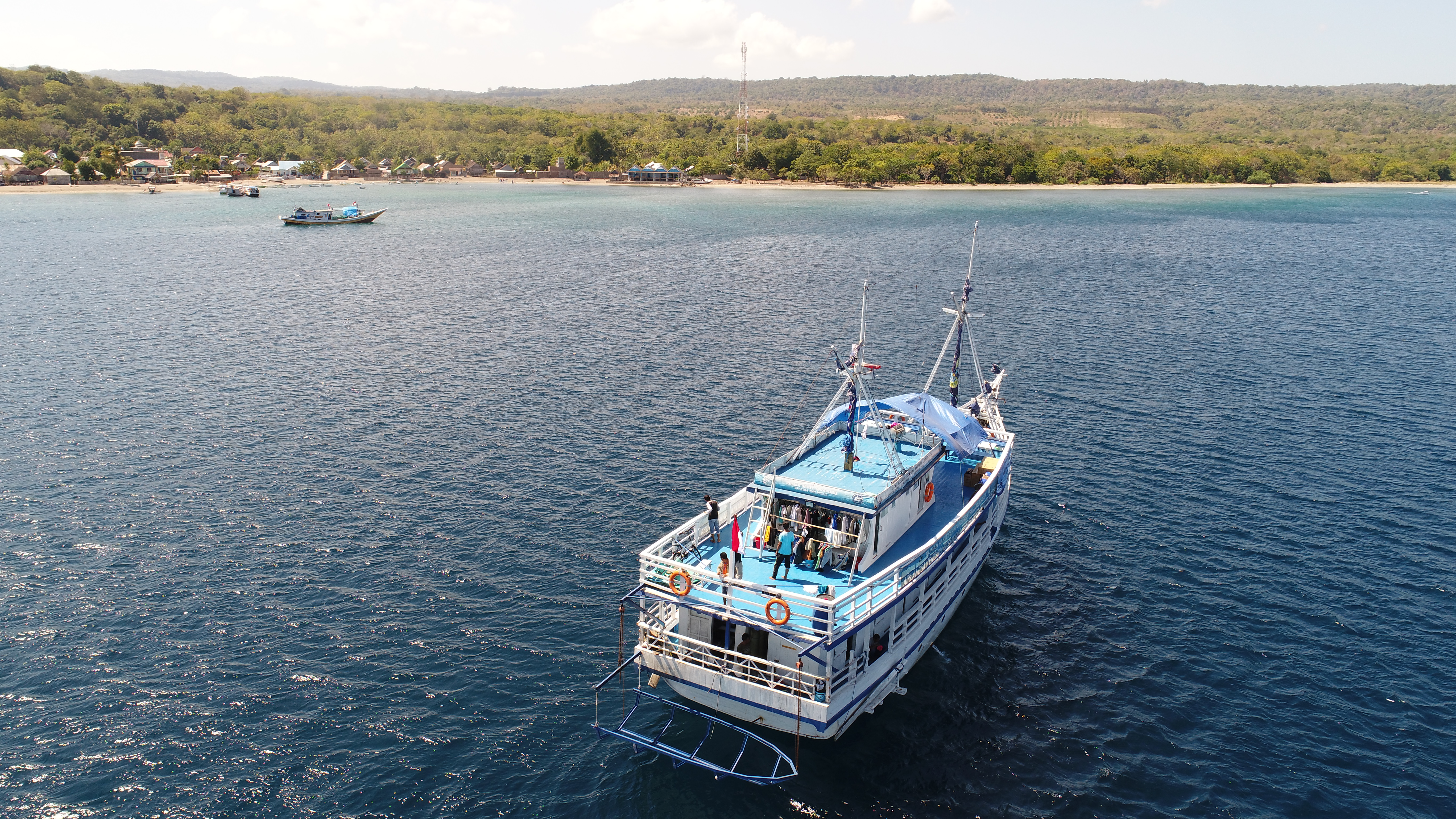 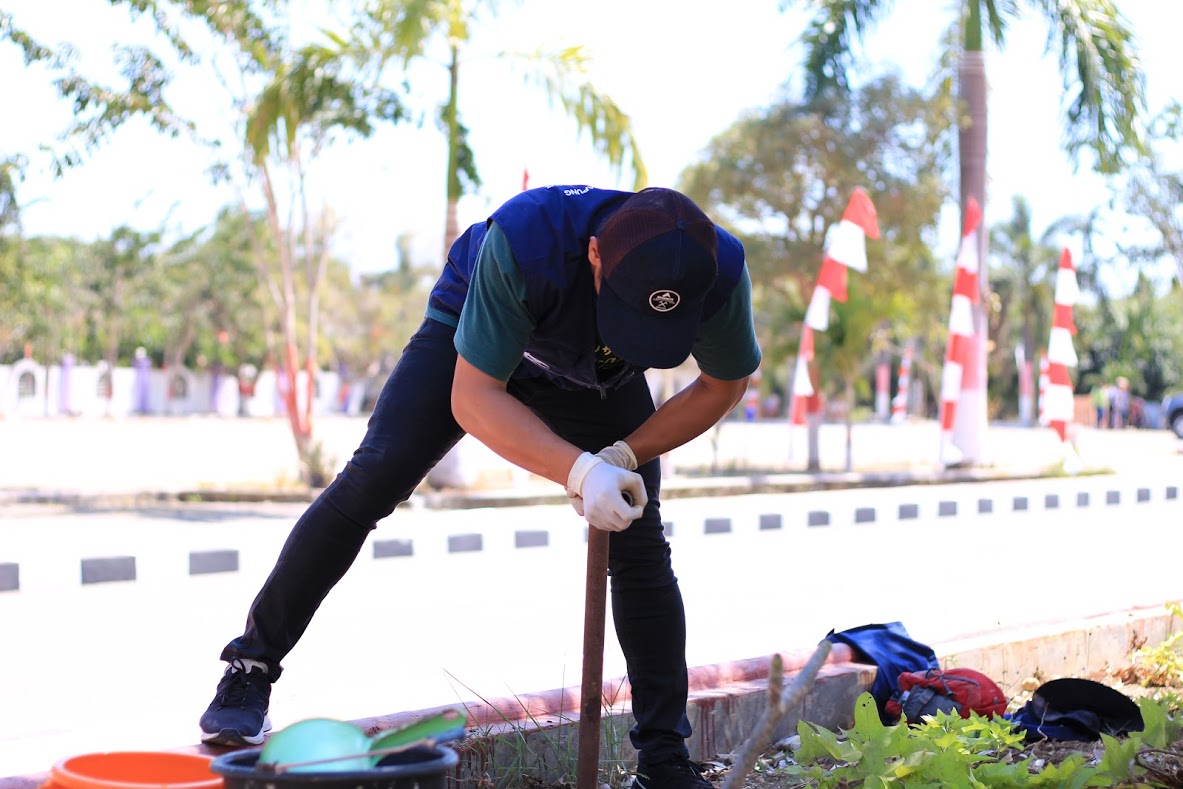 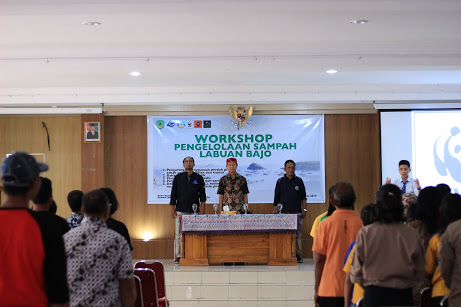 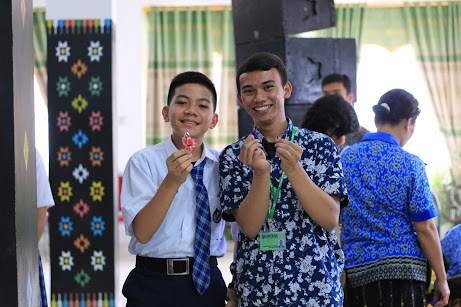 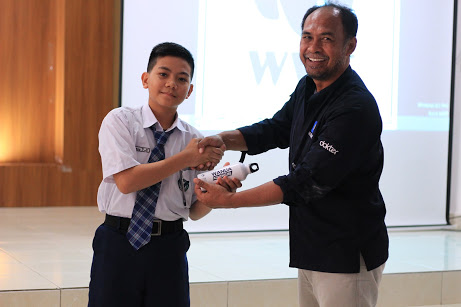 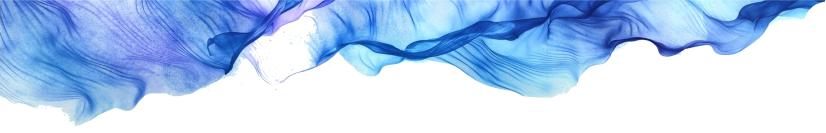 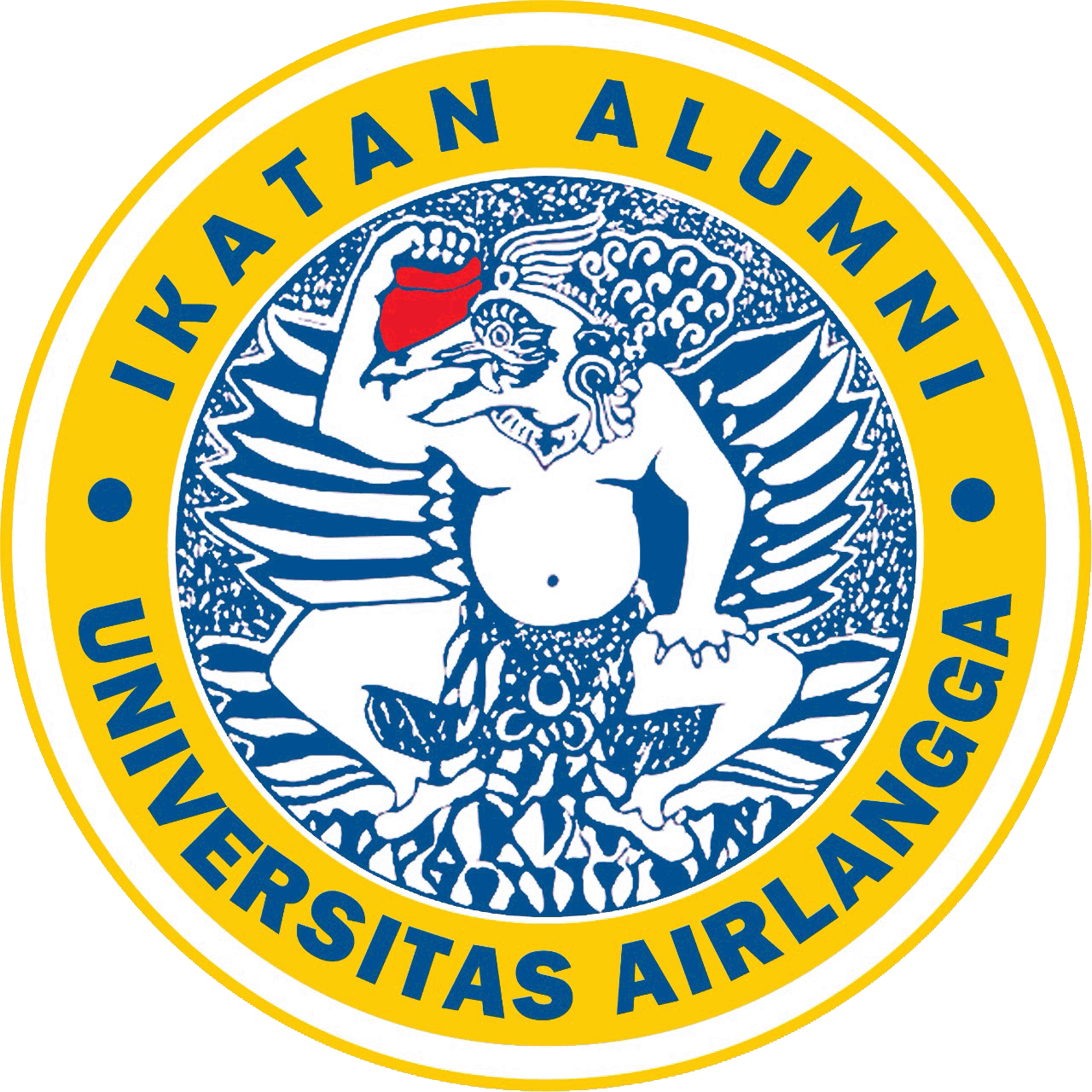 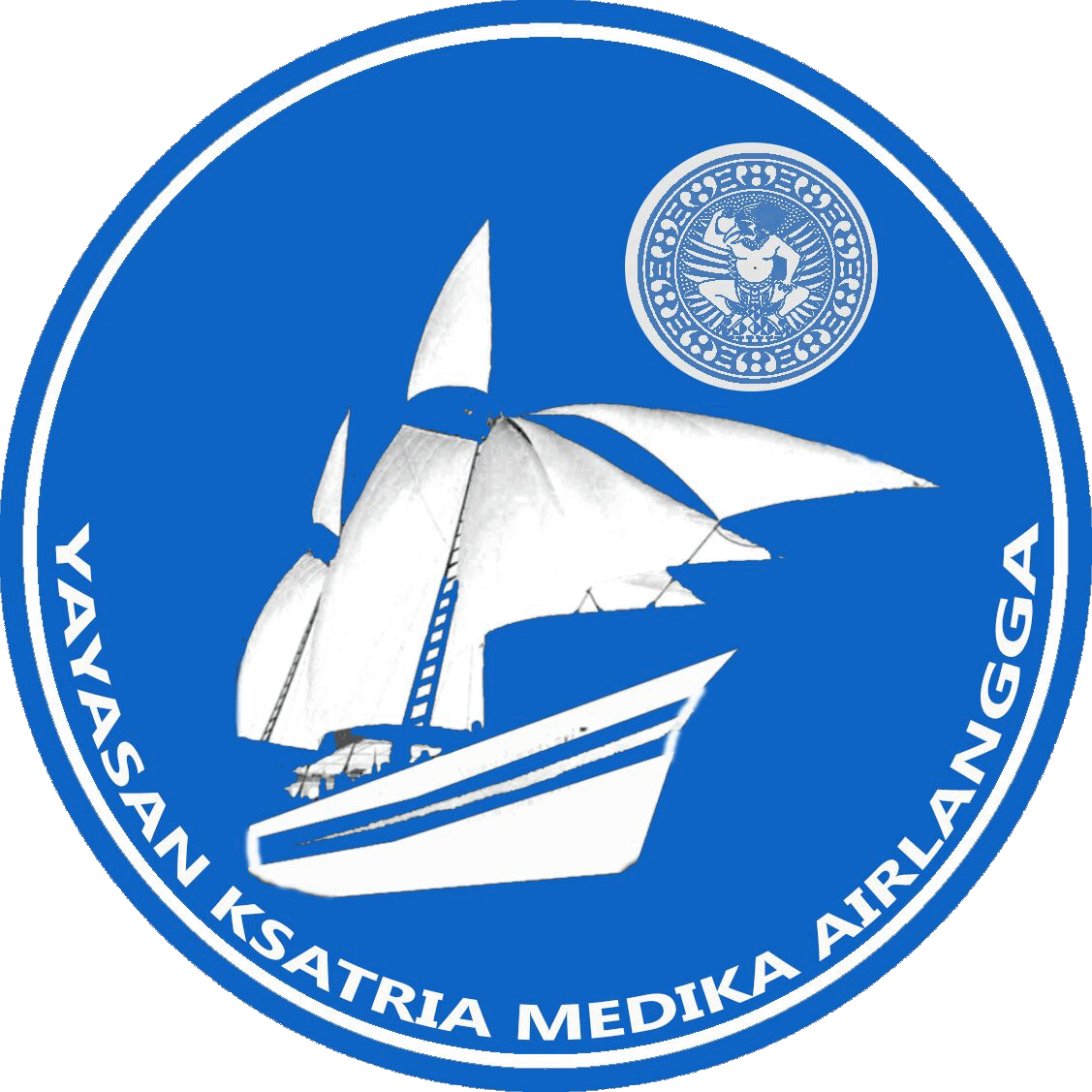 OUTER ISLAND MEDICAL EXPEDITION 
2019-2020
KSATRIA AIRLANGGA HOSPITALSHIP
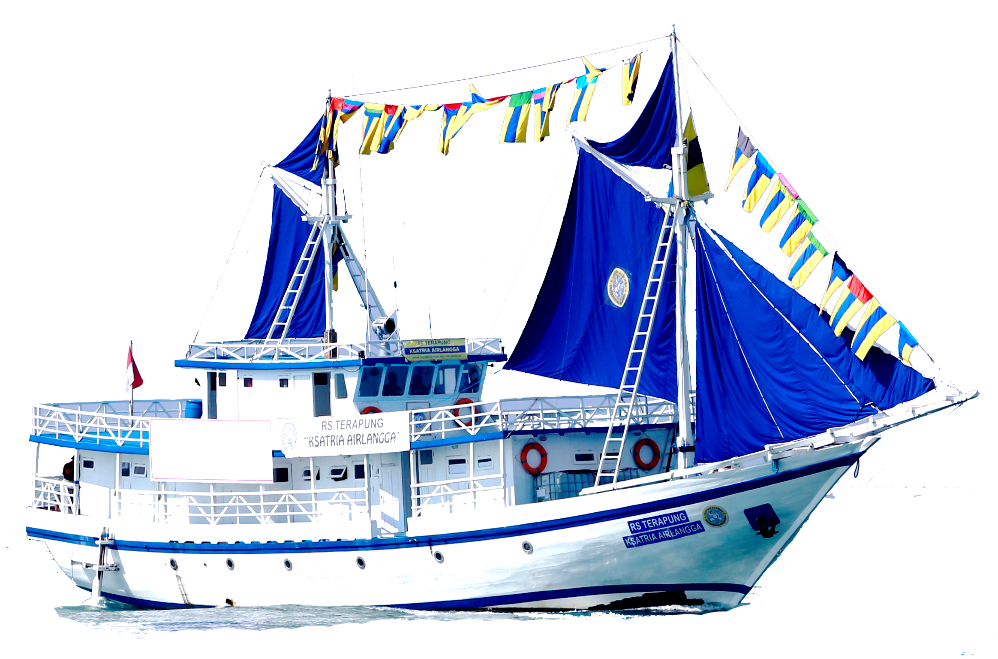 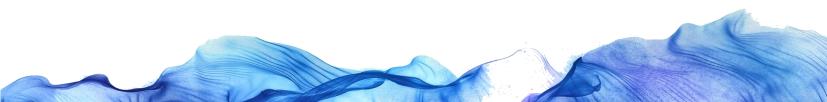 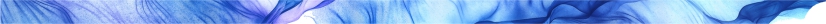 KEGIATAN
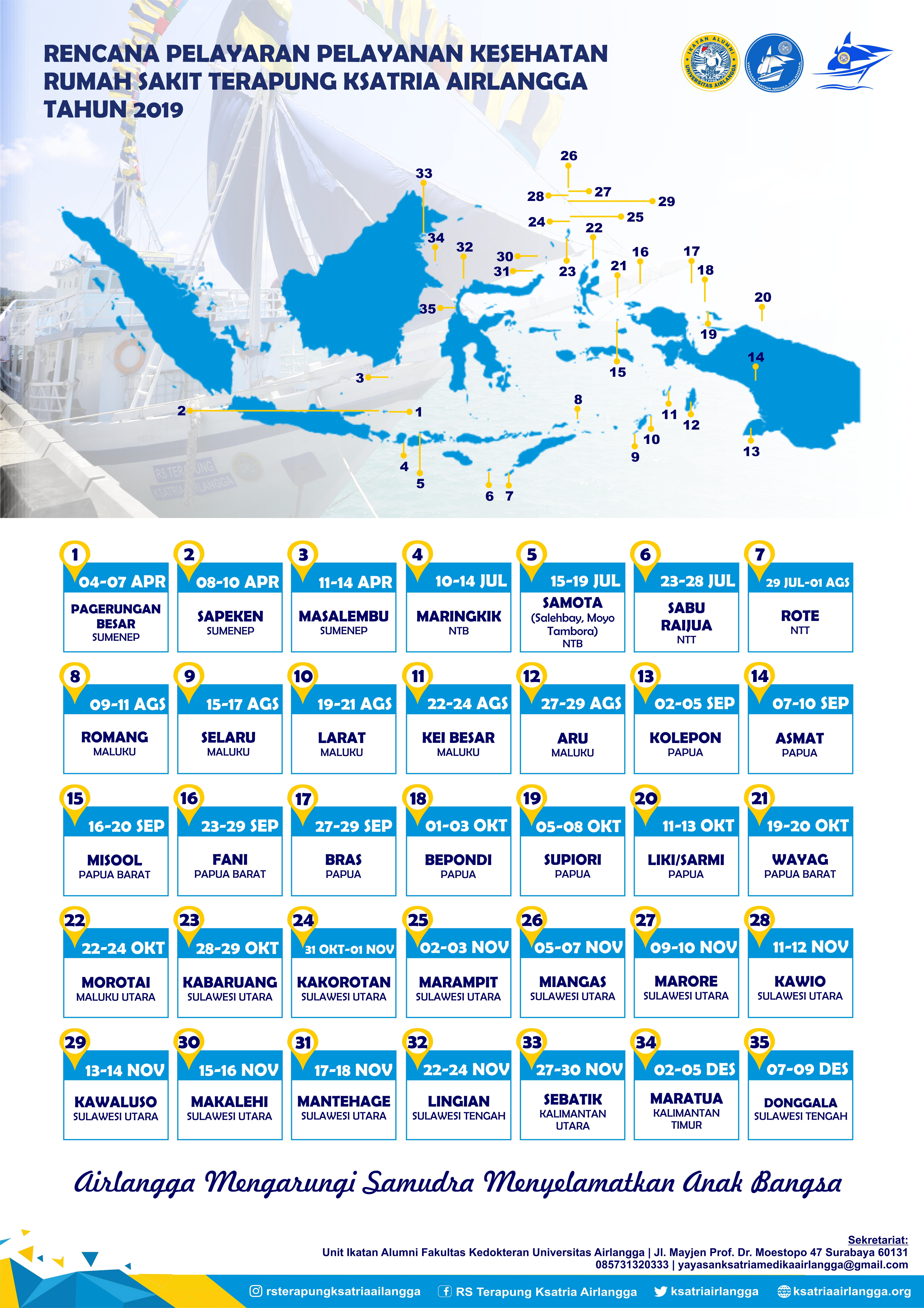 TEMPAT KEGIATAN
RENCANA BAKTI KSATRIA AIRLANGGATAHUN 2019
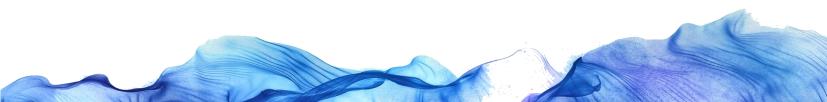 The last position of the ship
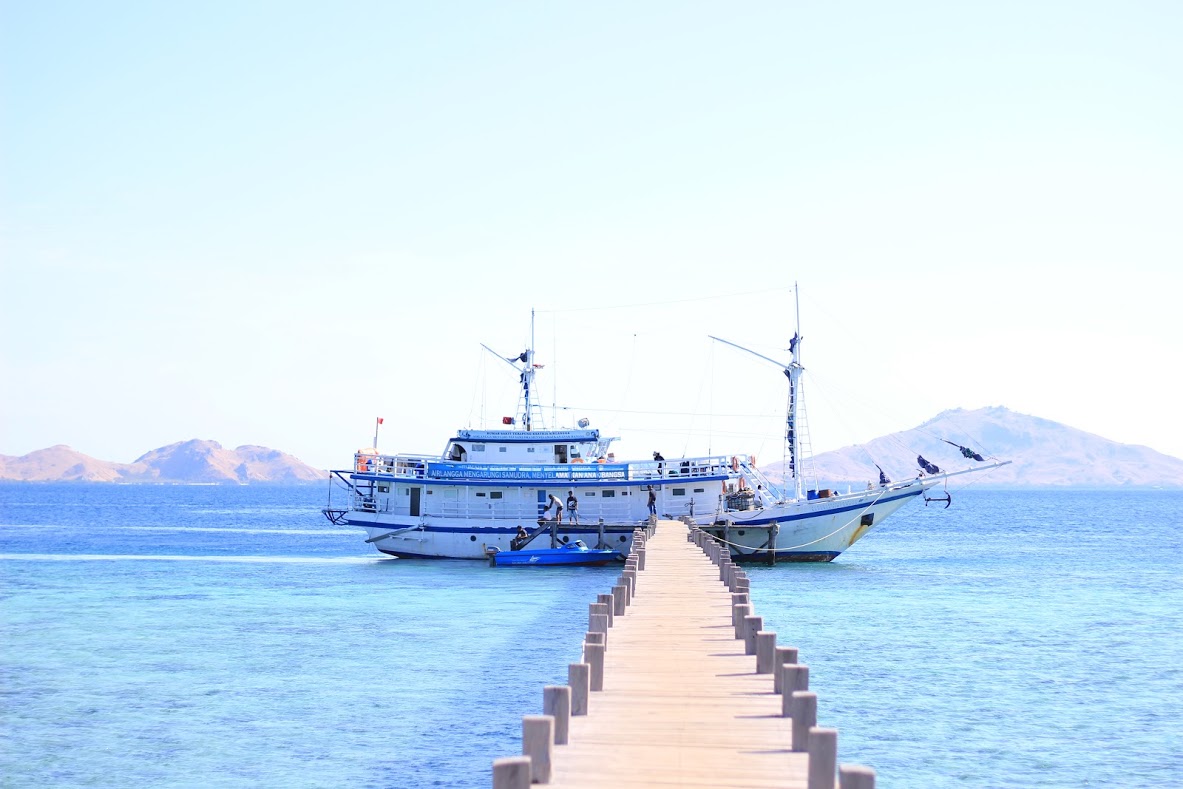 WHAT NEXT?
Our hand is not long enough to reach them all
Just give them your heart, give your hand, and together we reach them, to serve and to empower them
Join the mission with us
For what?
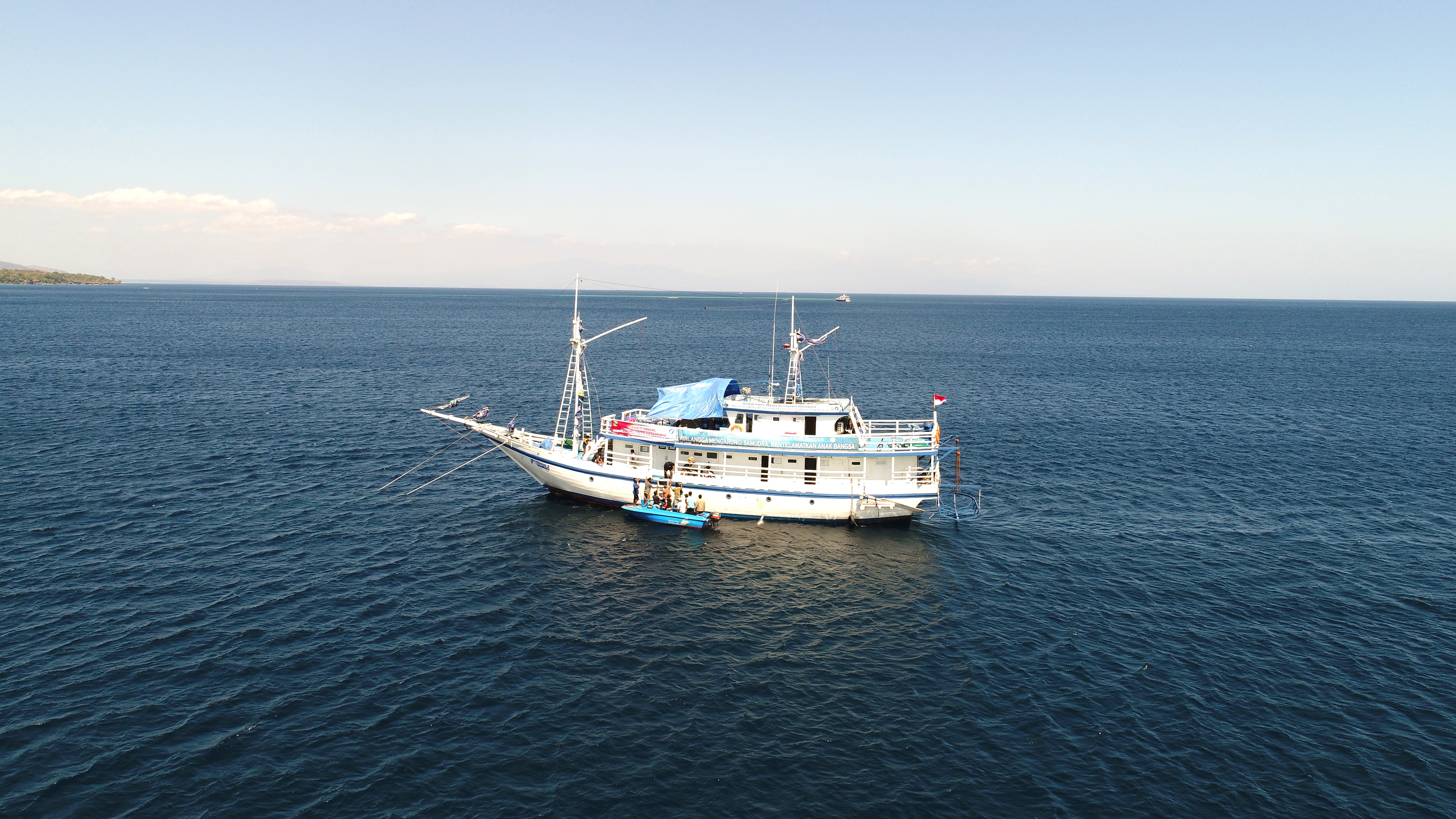 Strategic Practices in Bringing the Solution for Community Health in Small Islands
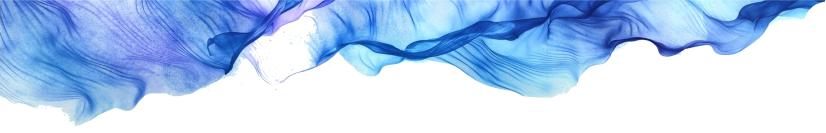 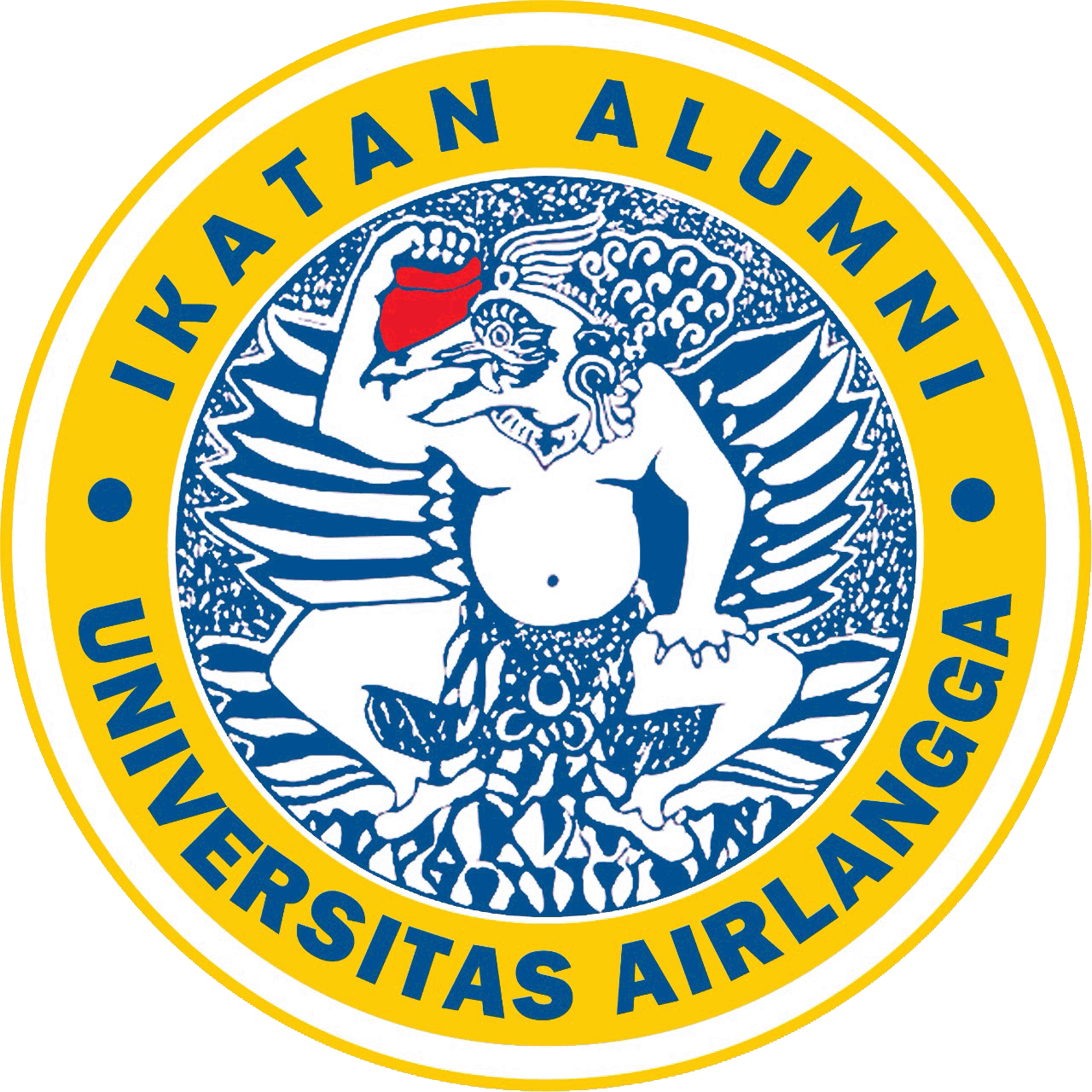 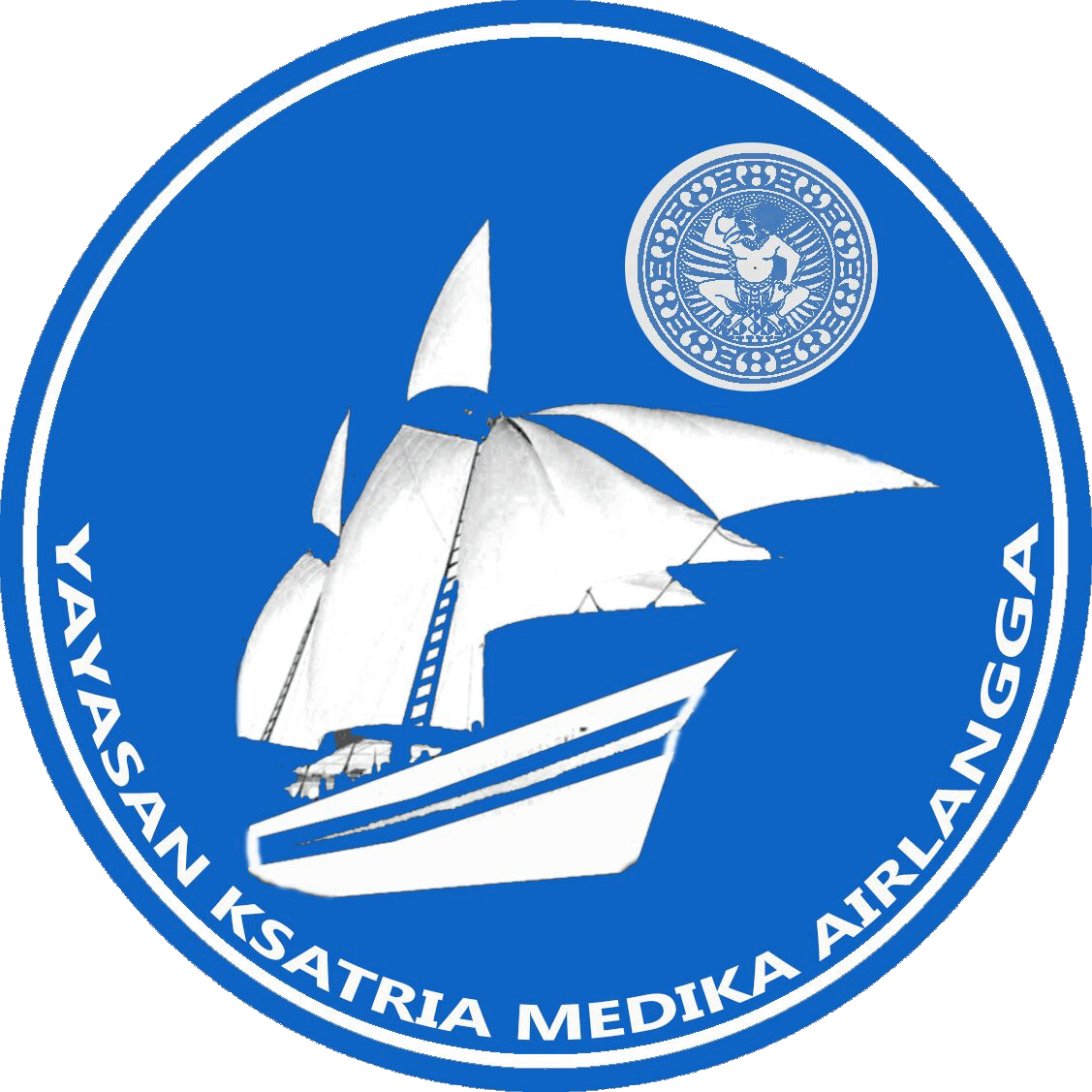 (be the) SOLUTION
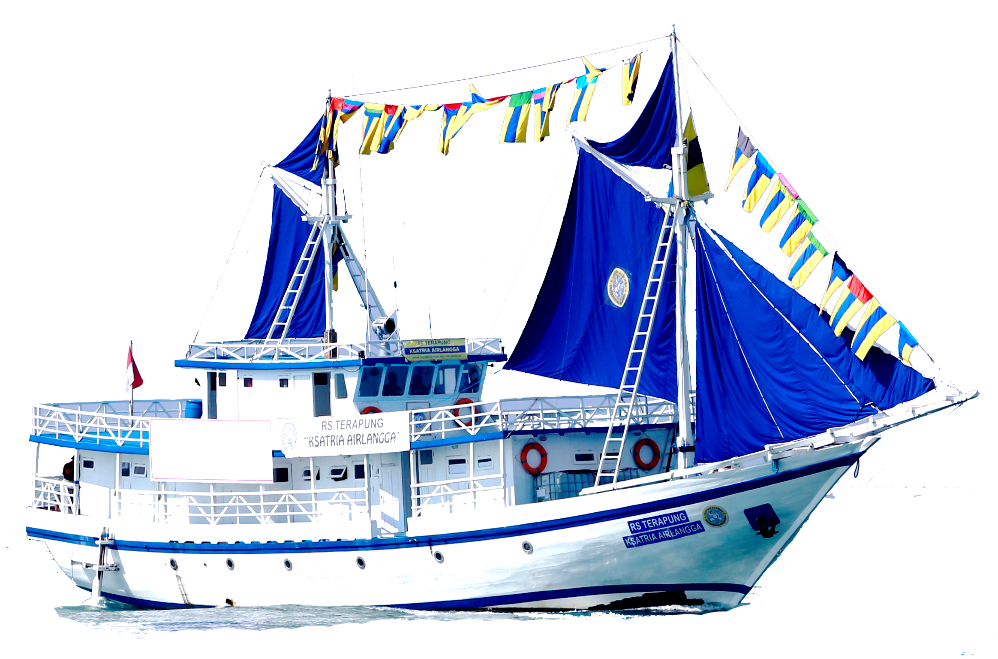 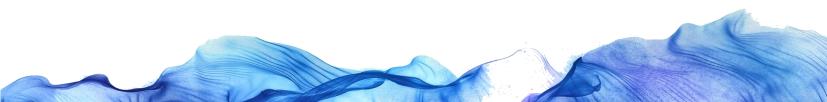 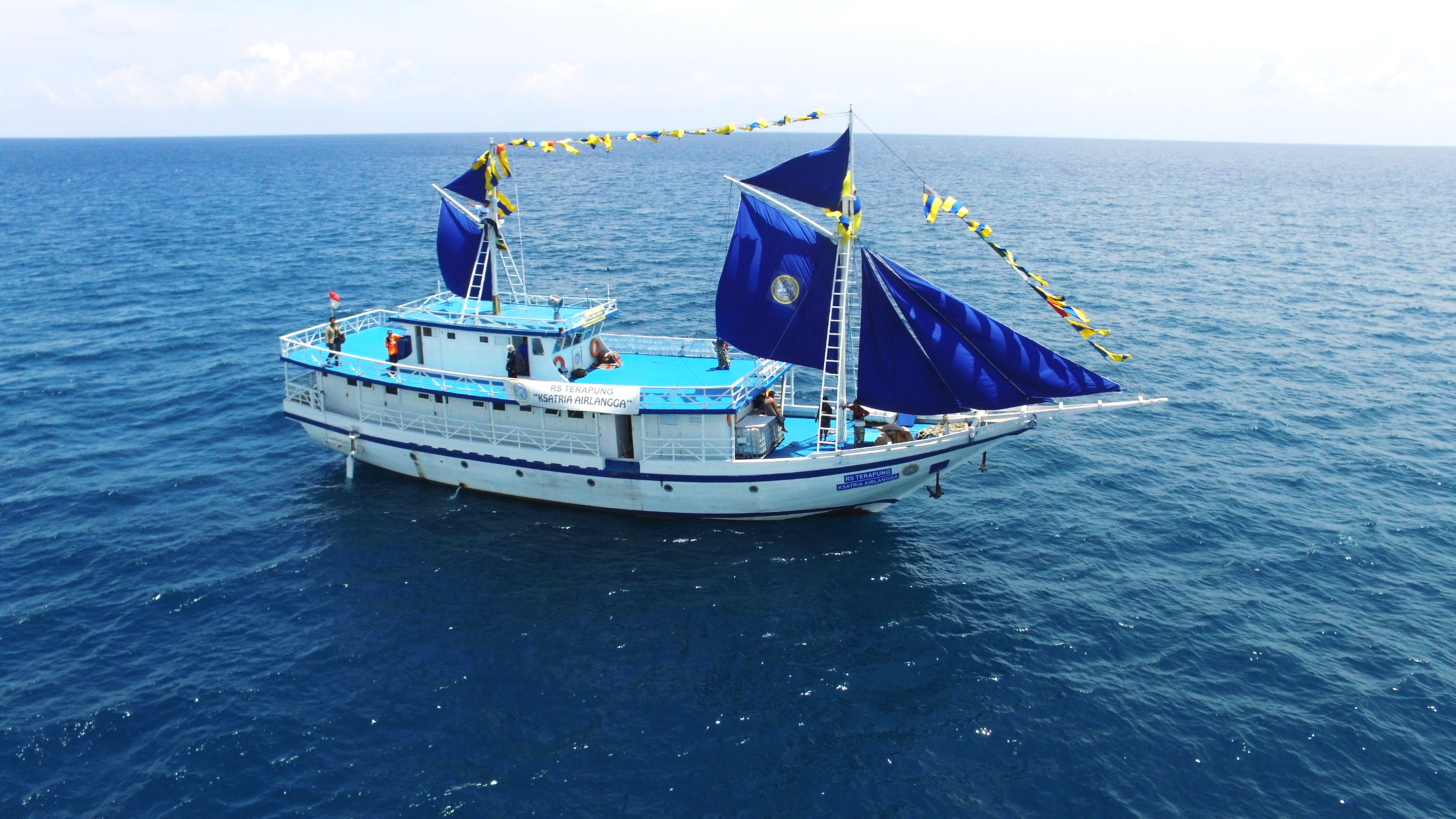 Do you know something inside this hospitalship?
Nothing, but love….